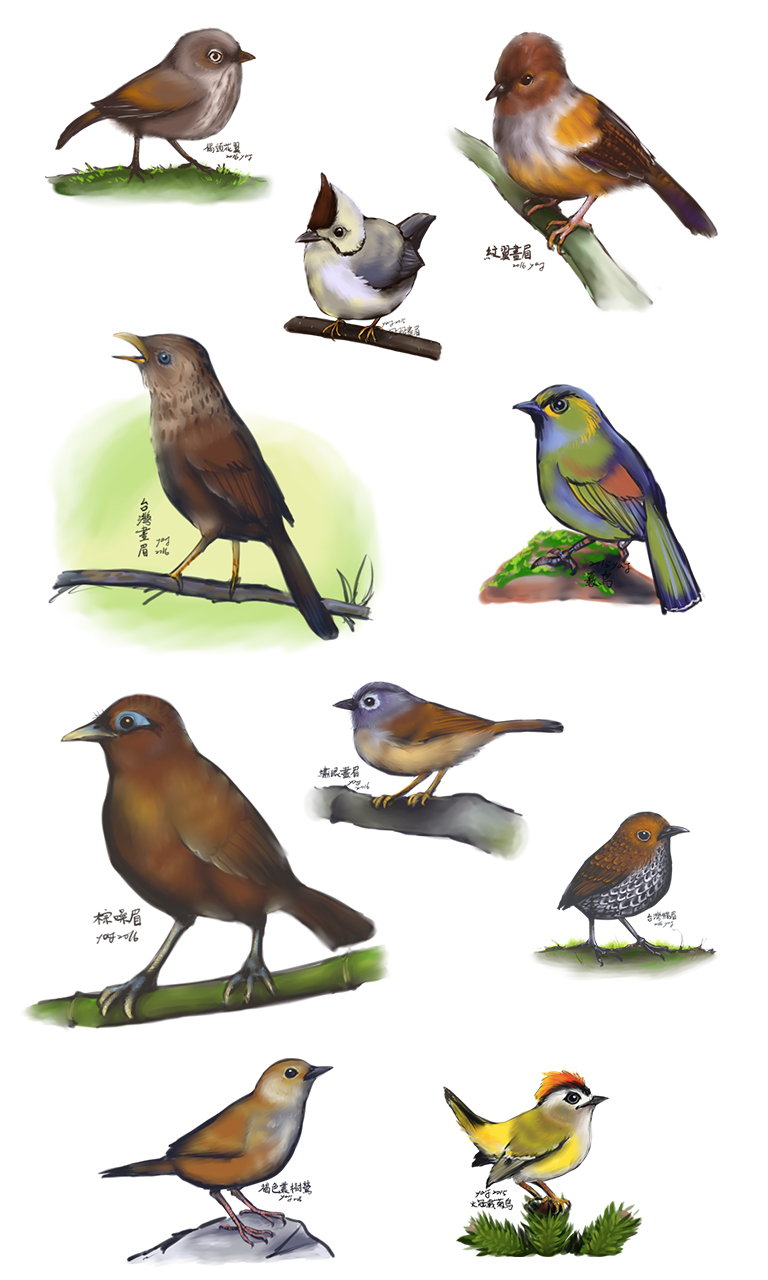 六年級校本課程-我的山居鳥日記
尋找雙溪的寶貝（Looking for birds of Shuangsi）
跨領域-校本課程
語文 (珍珠鳥+ 竹楓閱悅(我的山居鳥日記)
資訊
綜合
藝術
英語
《我的山居鳥日記》+ 《珍珠鳥》        (語文領域)
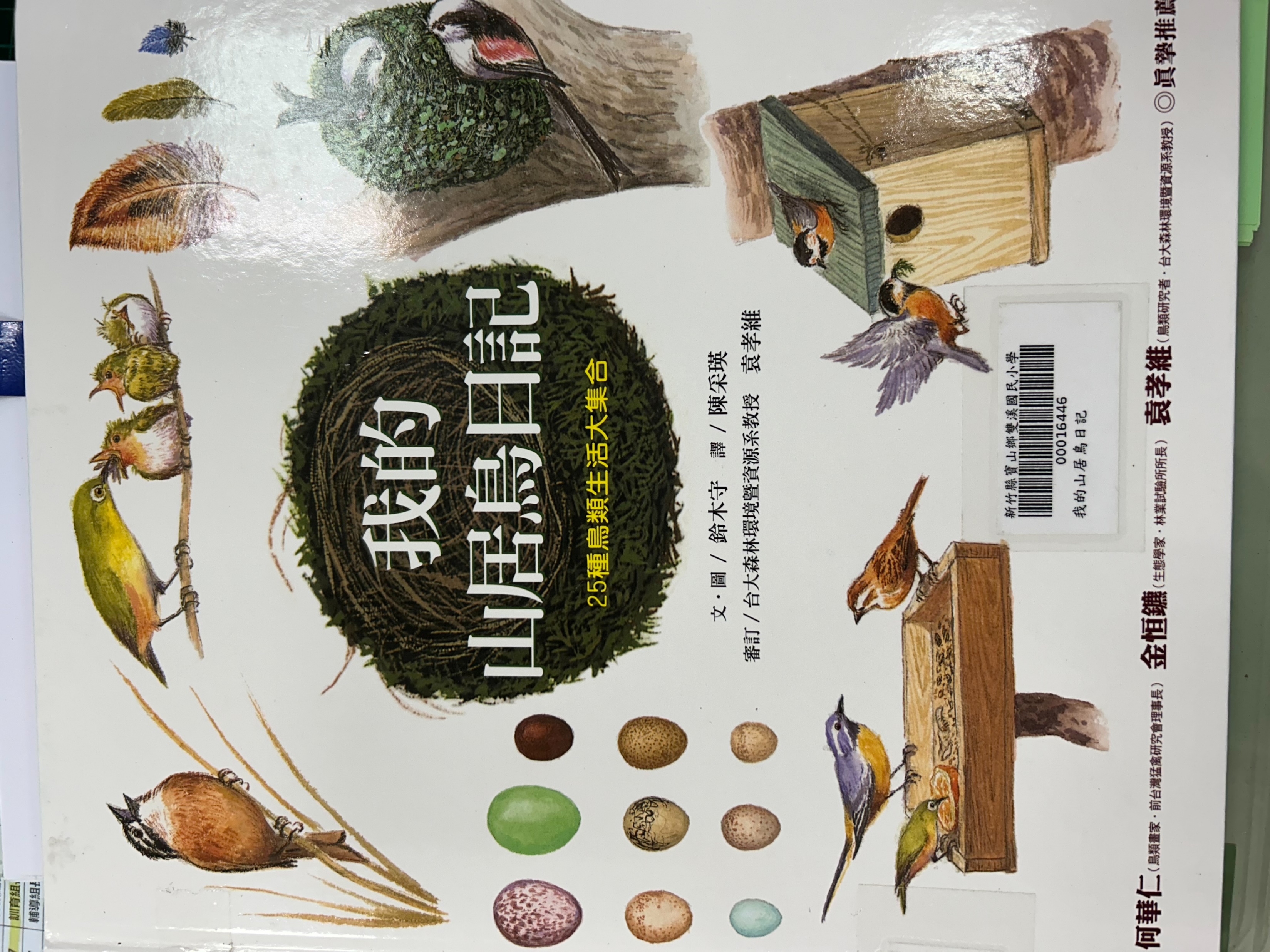 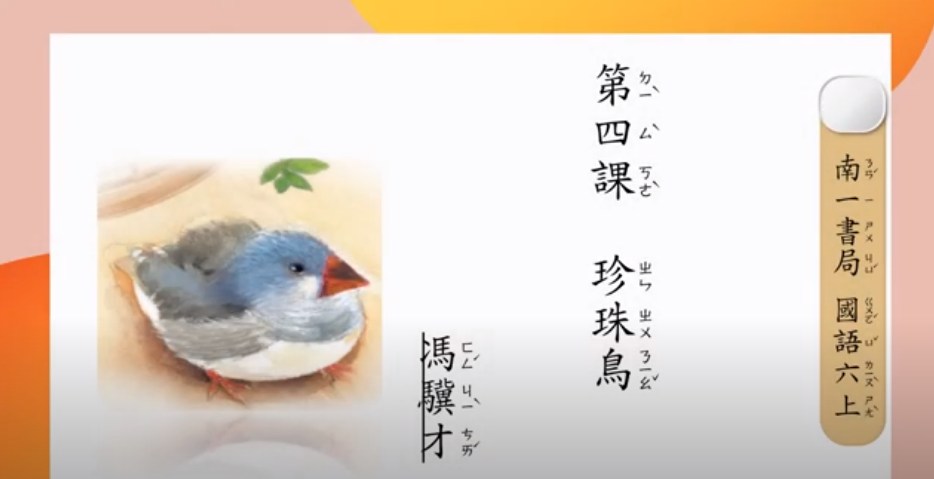 接觸認識鳥(語文領域)
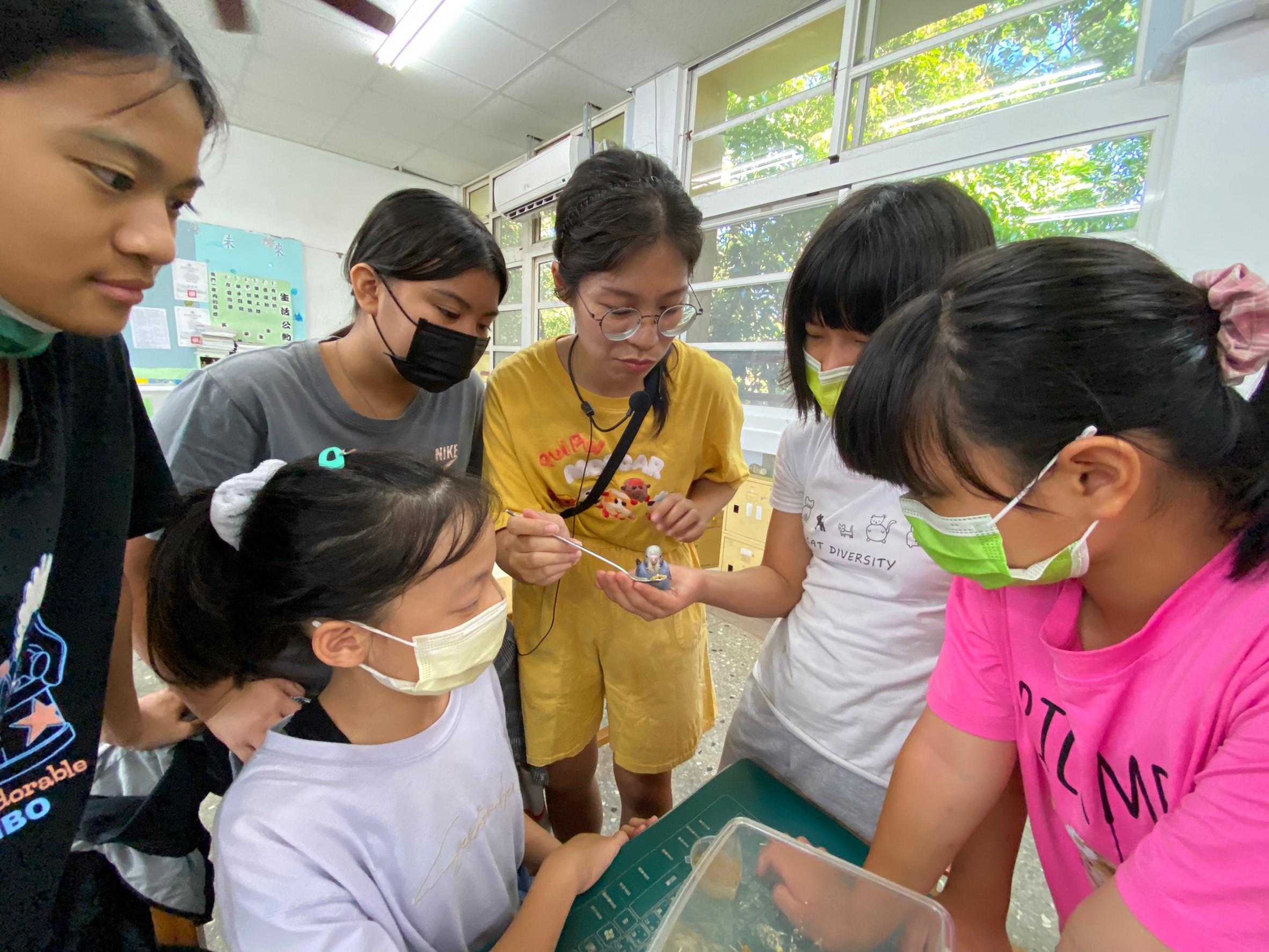 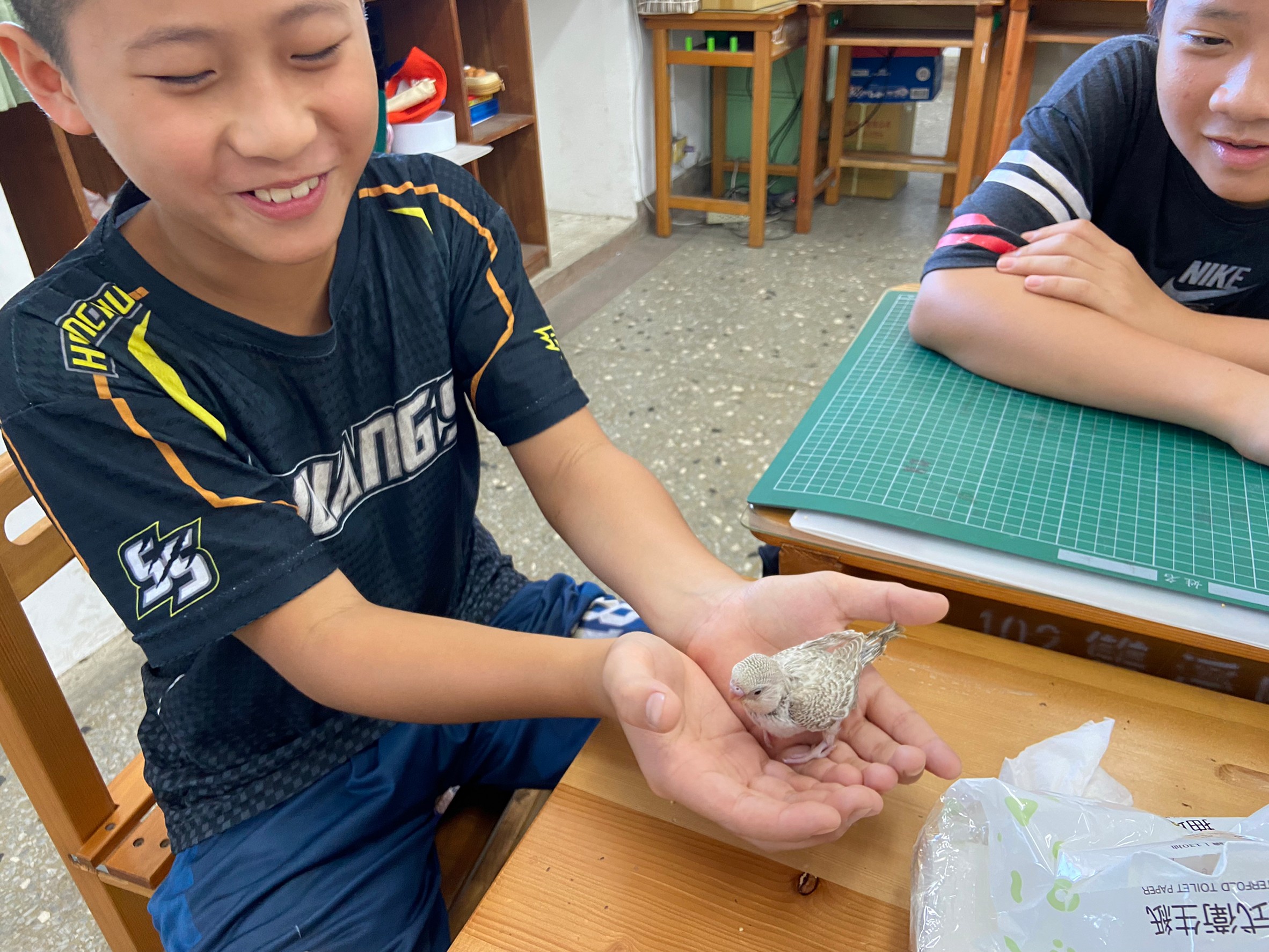 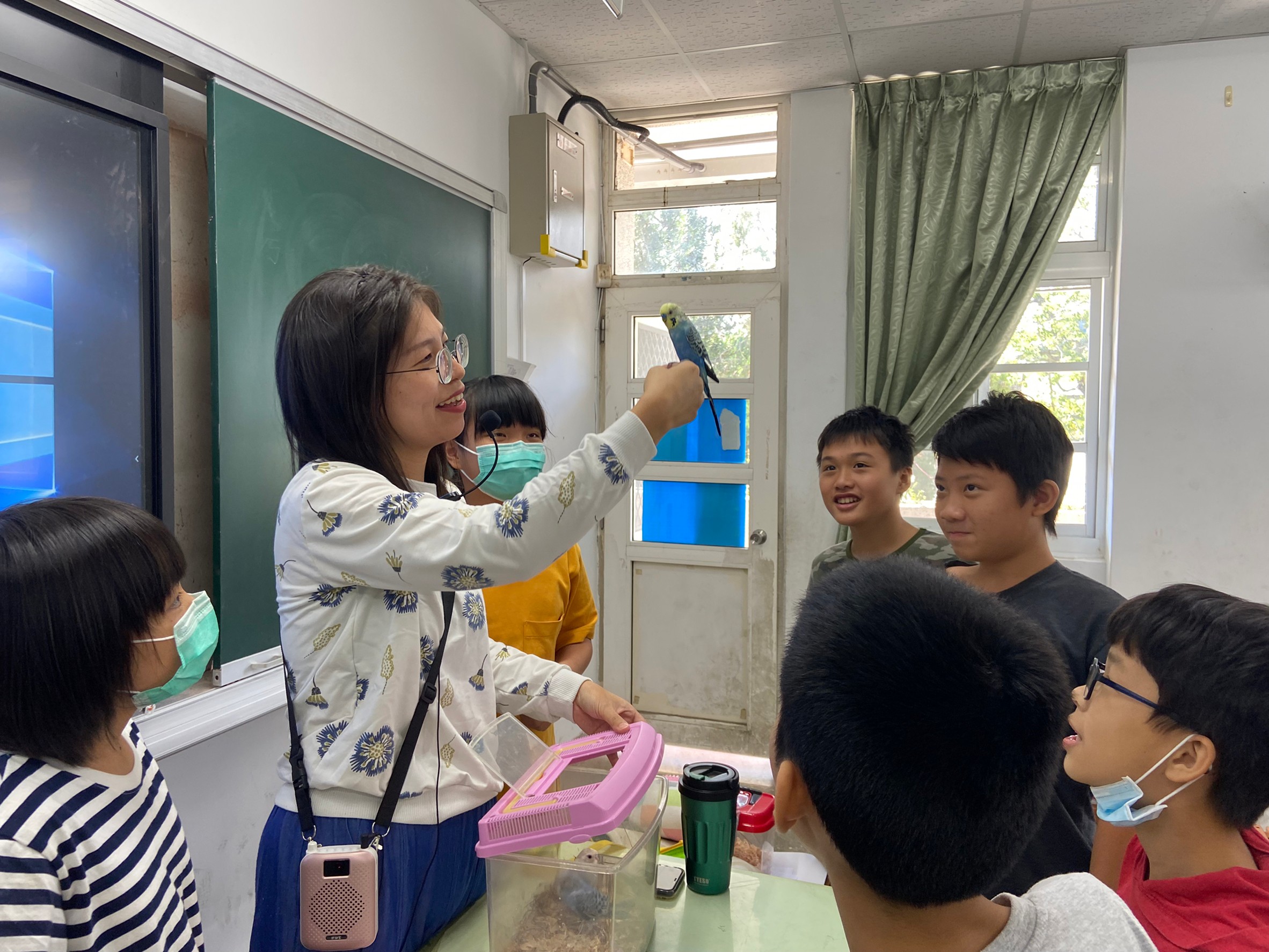 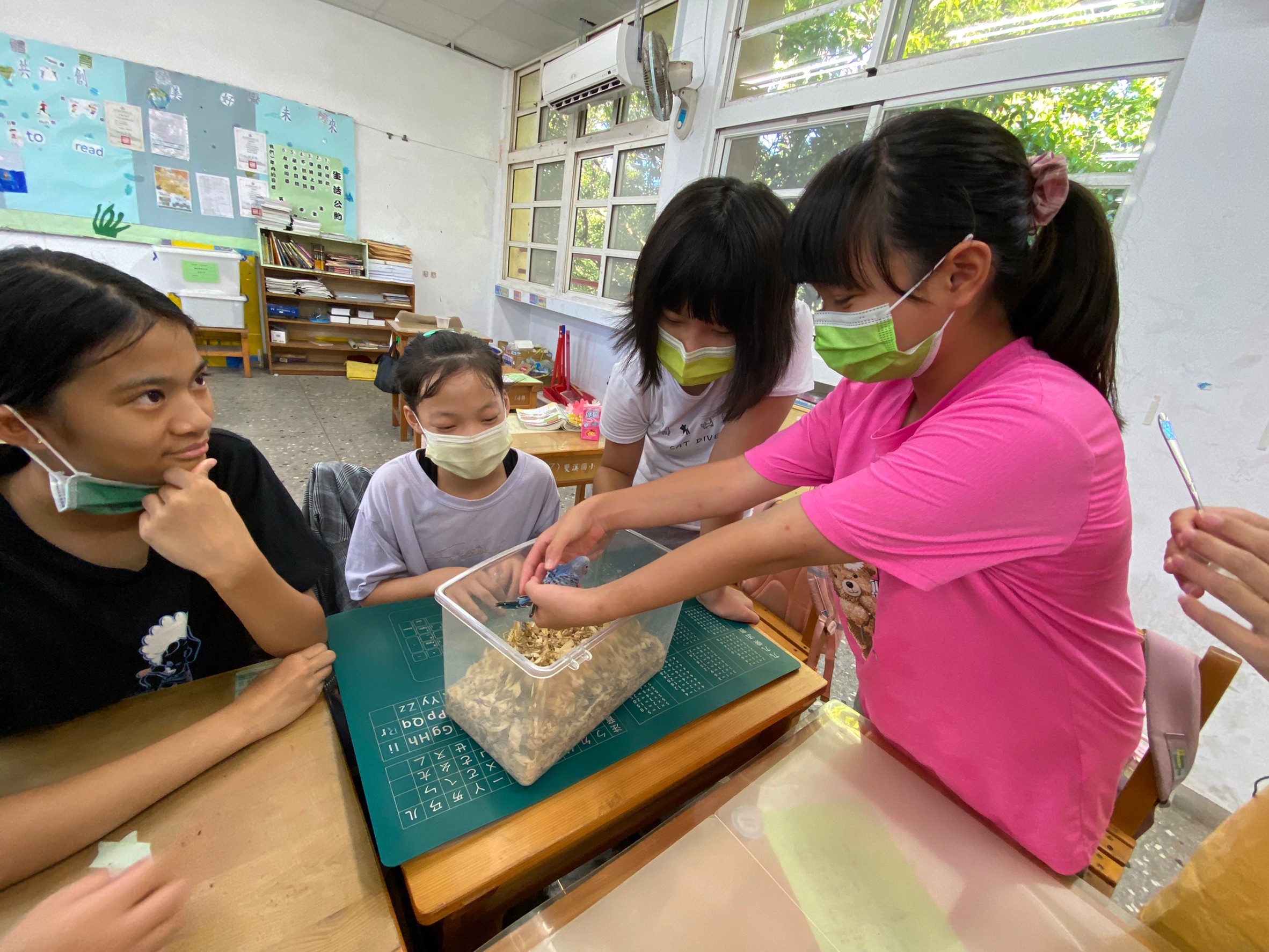 《珍珠鳥》+《我的山居鳥日記》                    (語文領域)
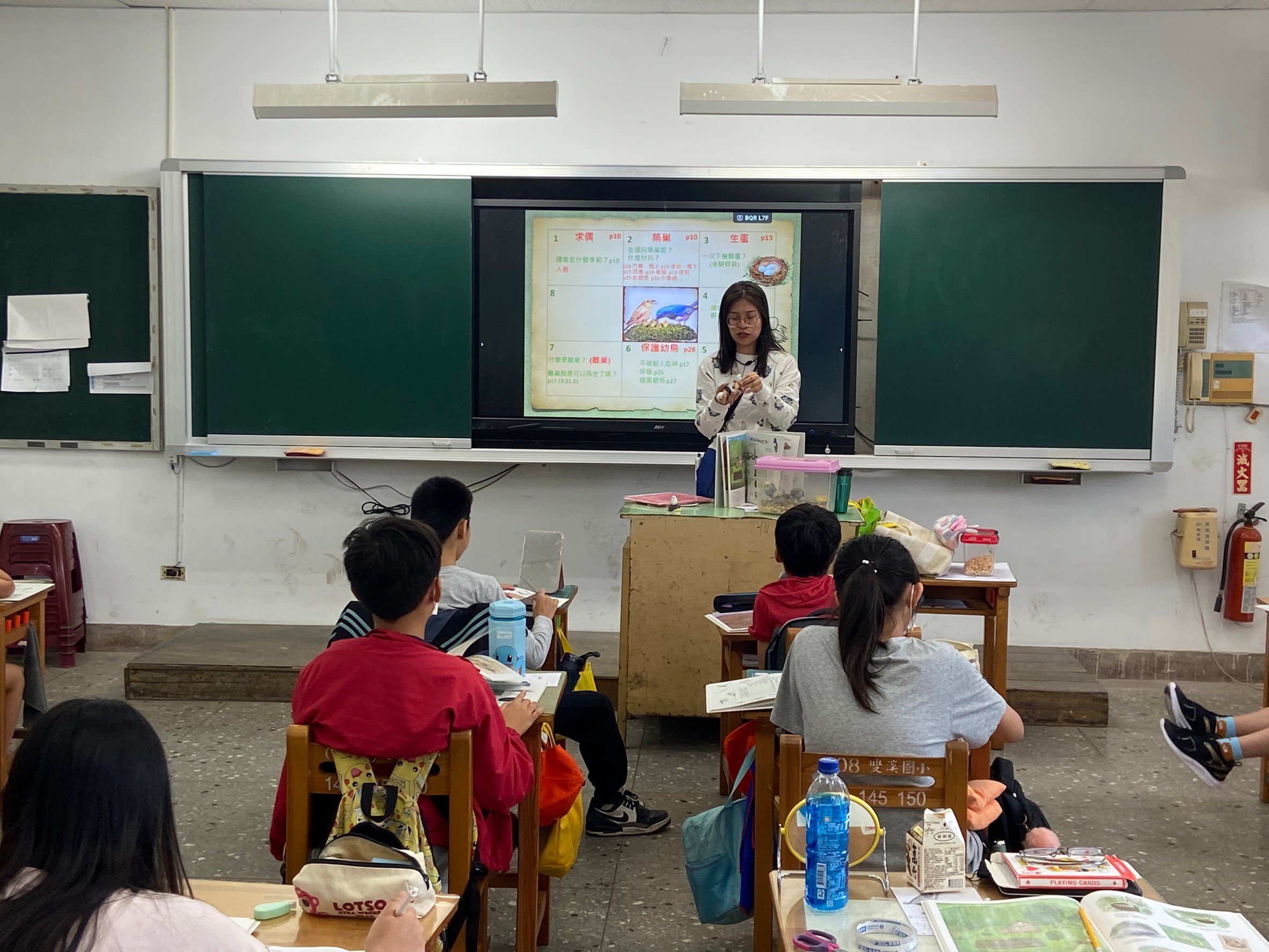 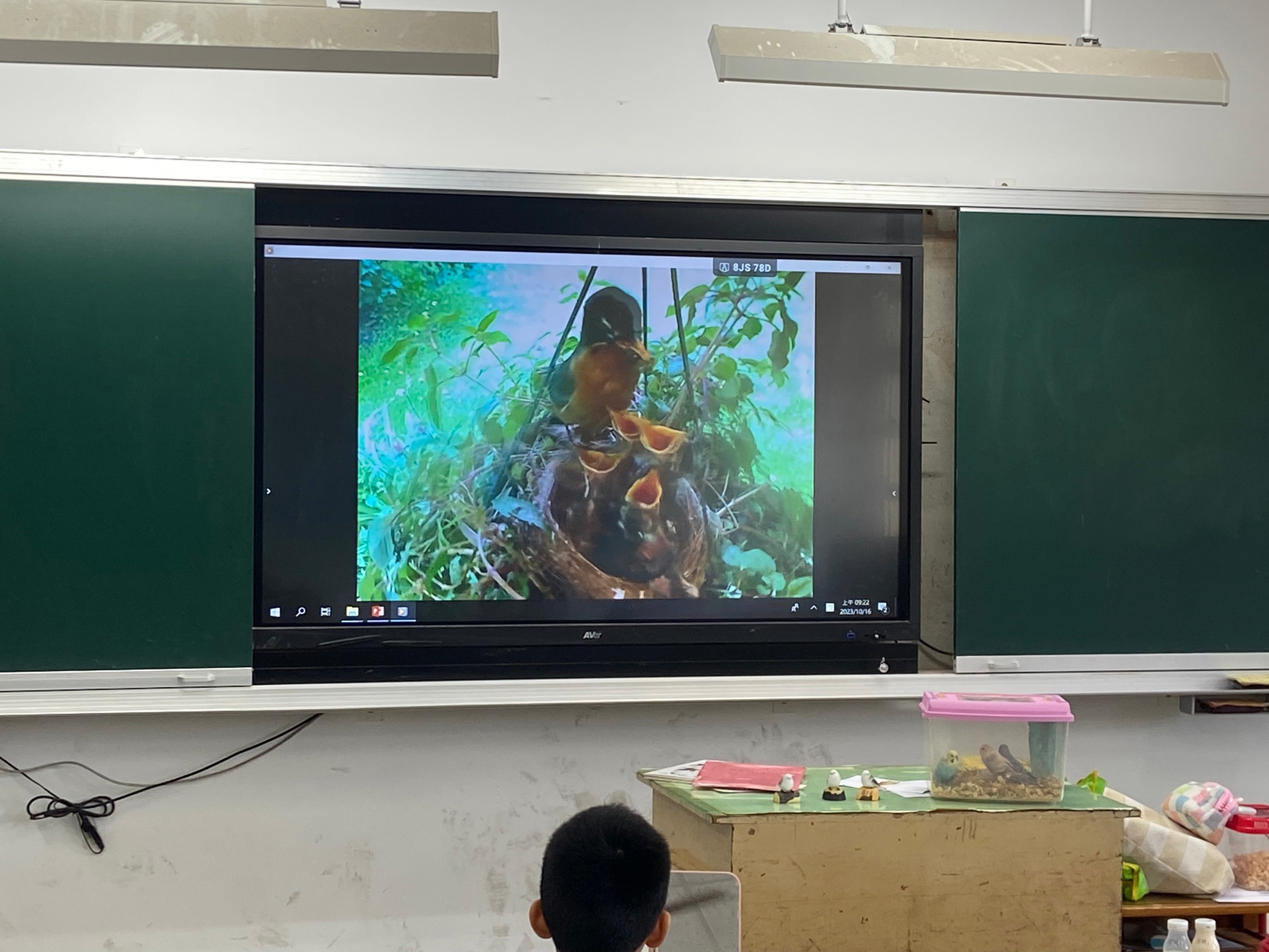 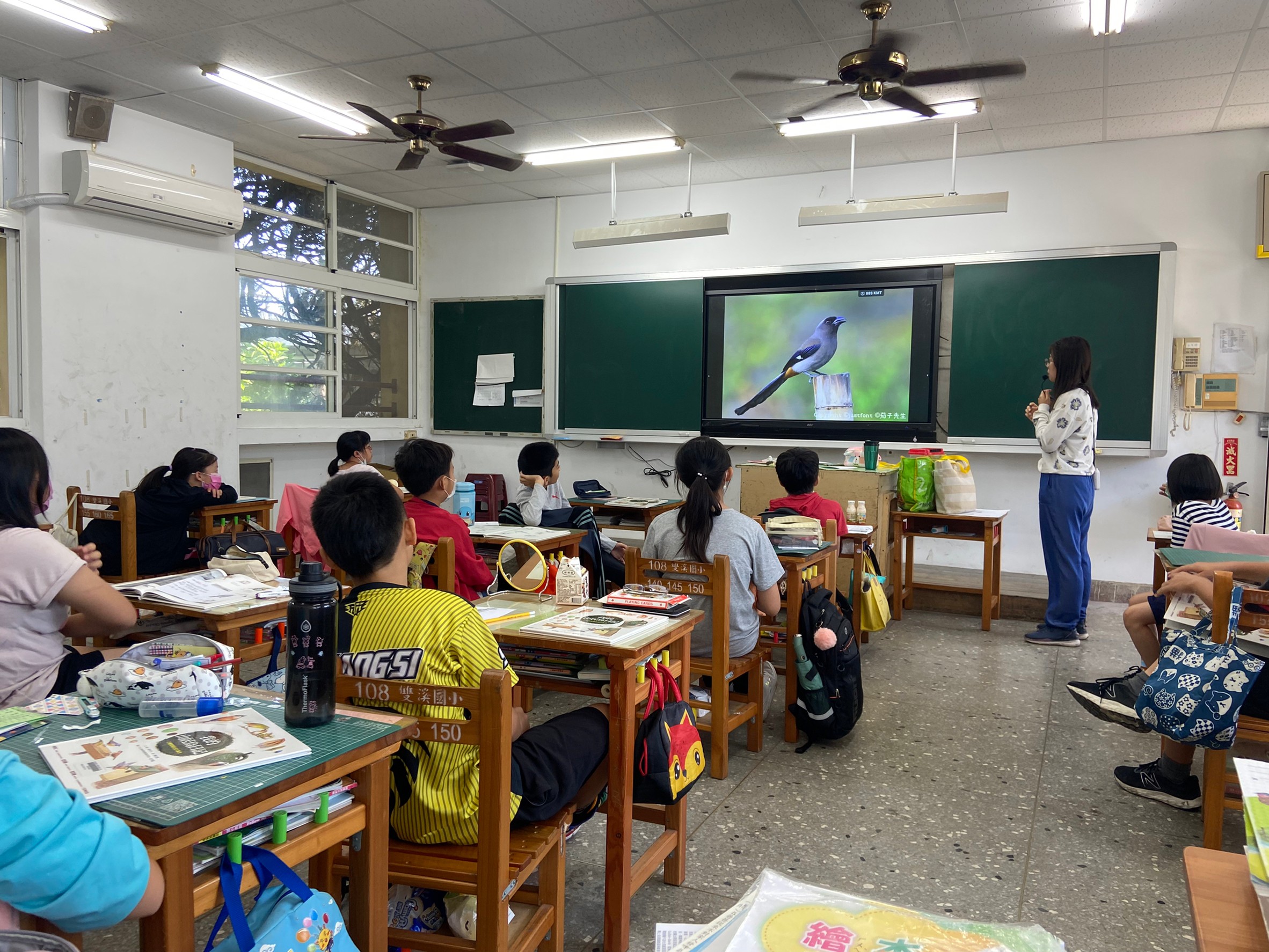 查找探索雙溪 (資訊領域)
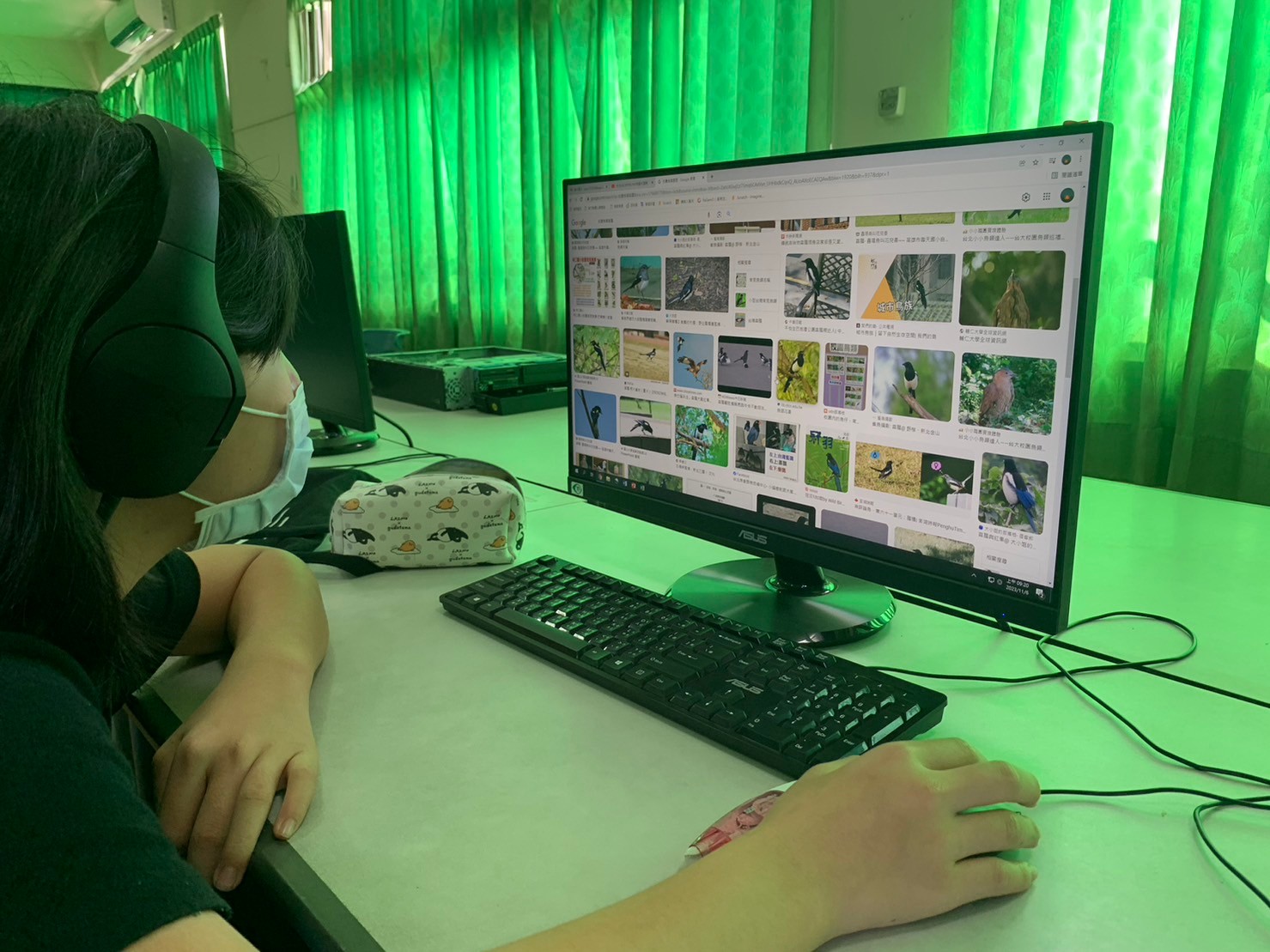 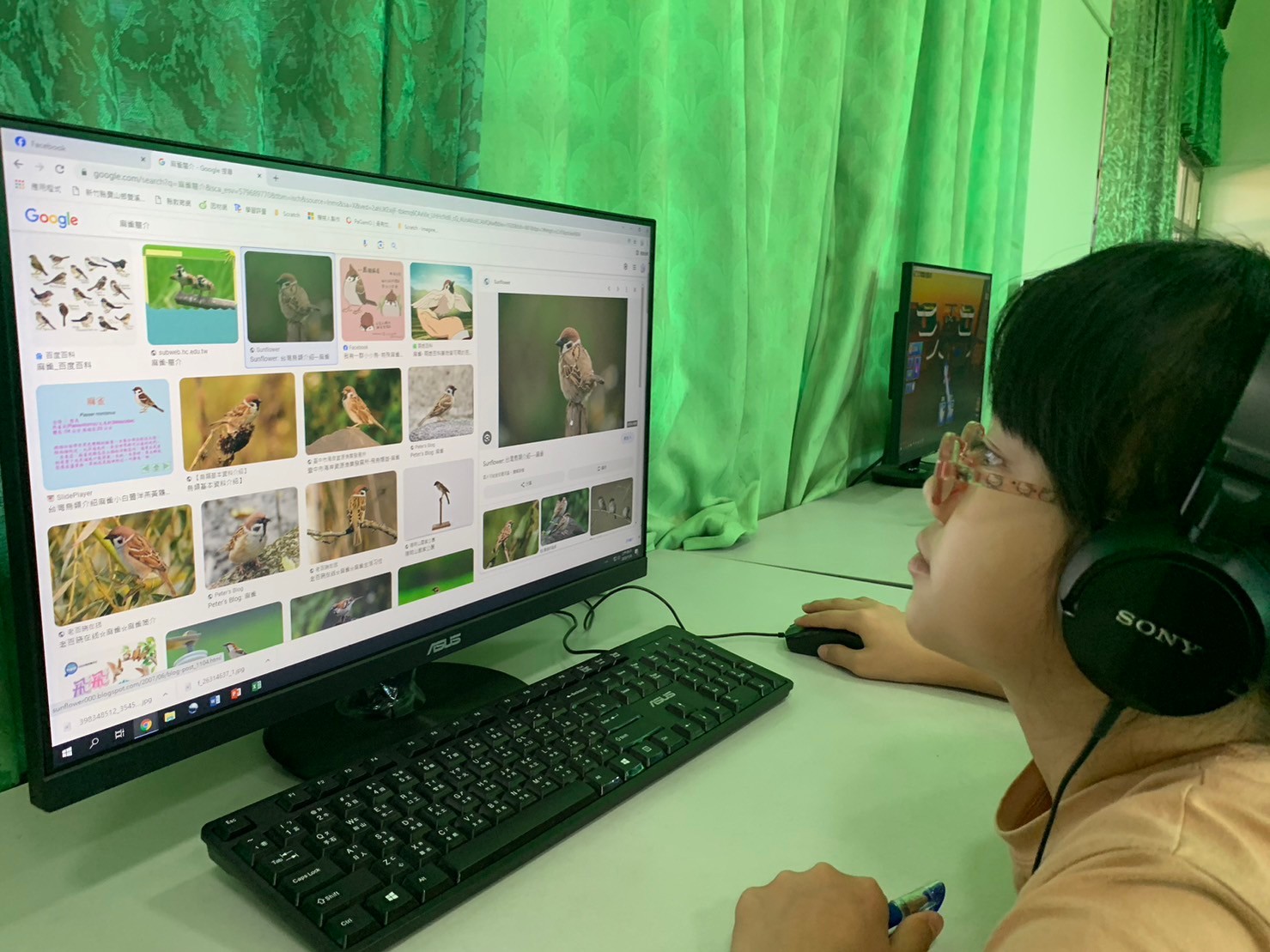 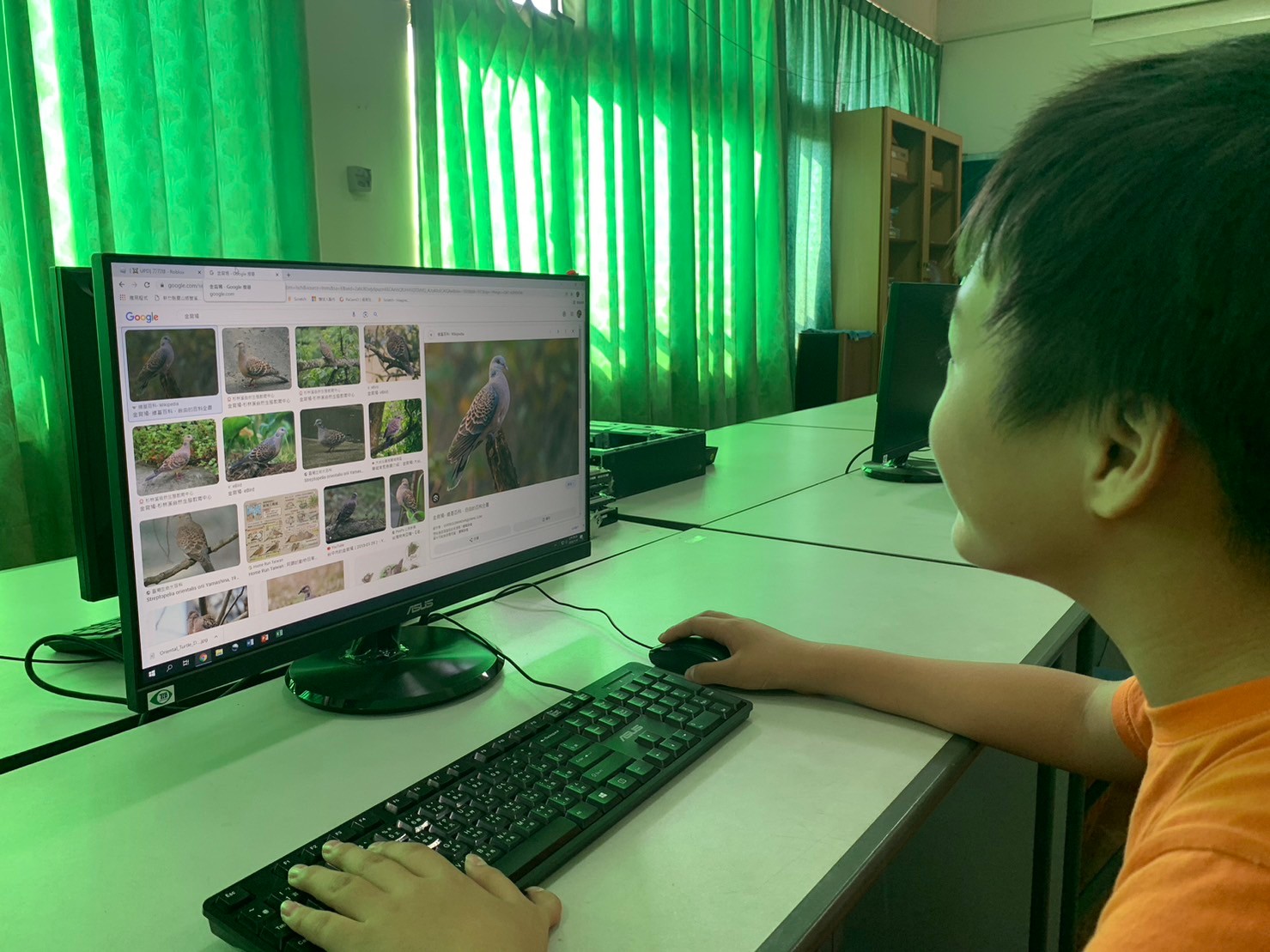 查找探索雙溪 (資訊領域)
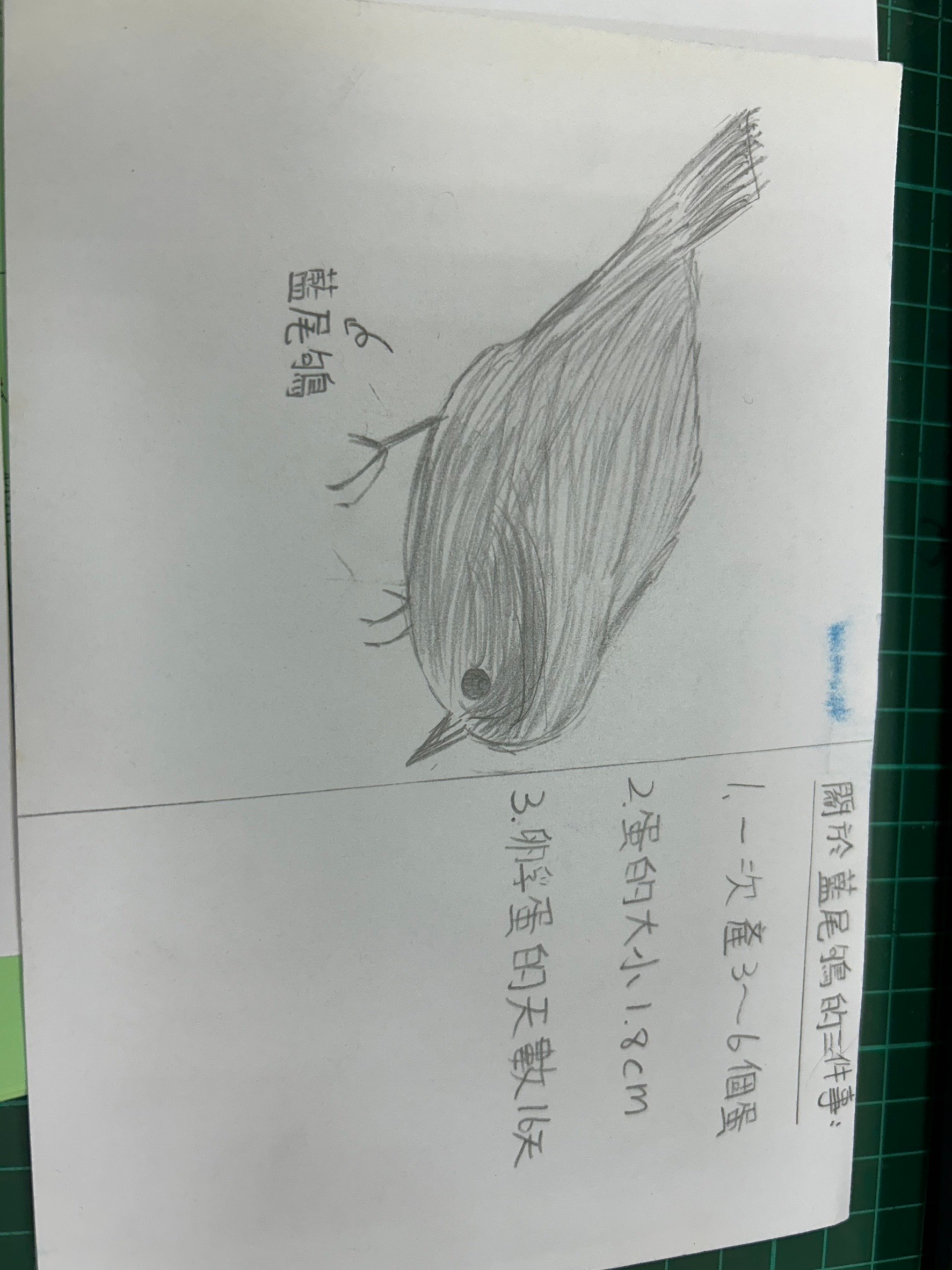 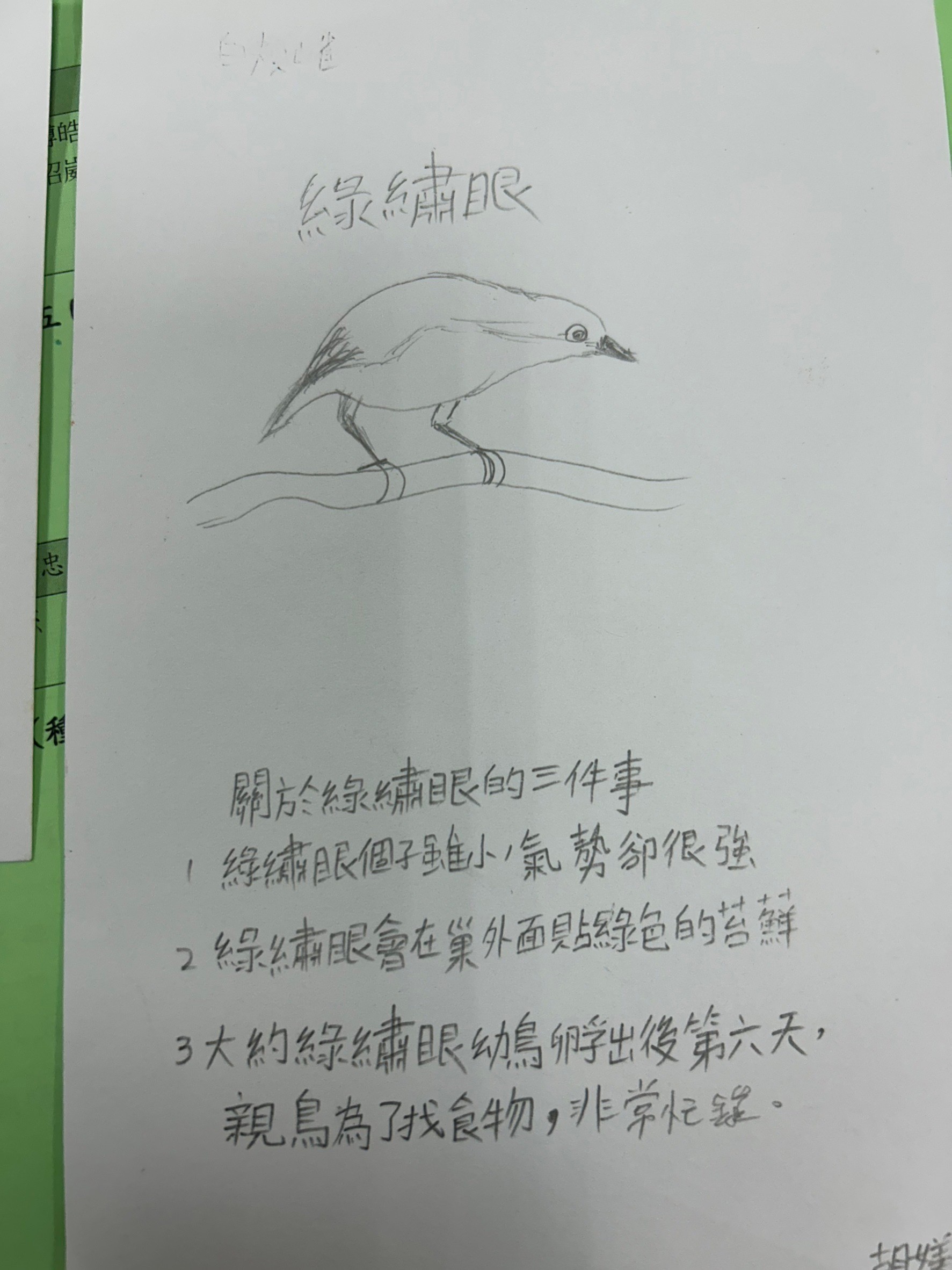 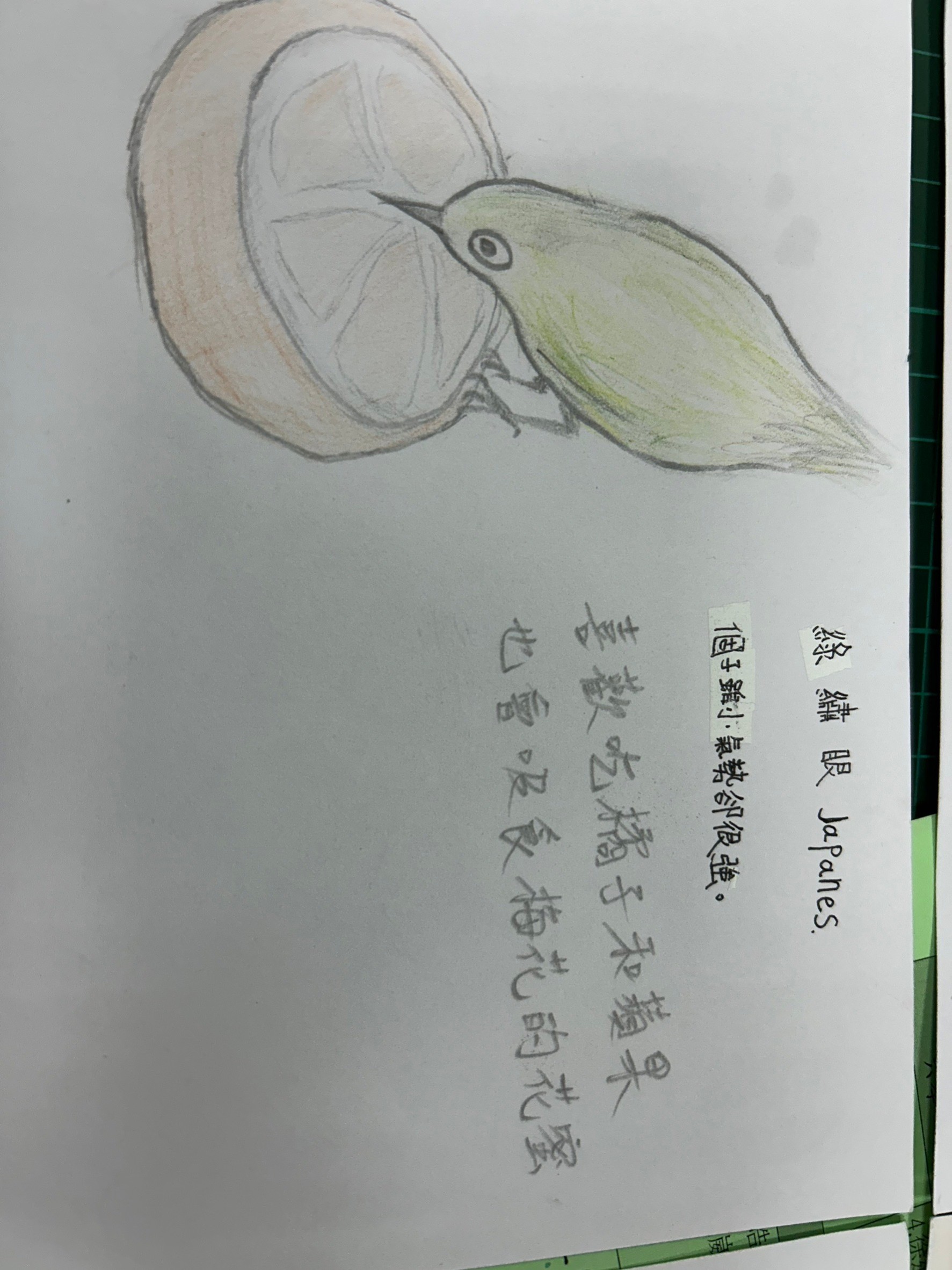 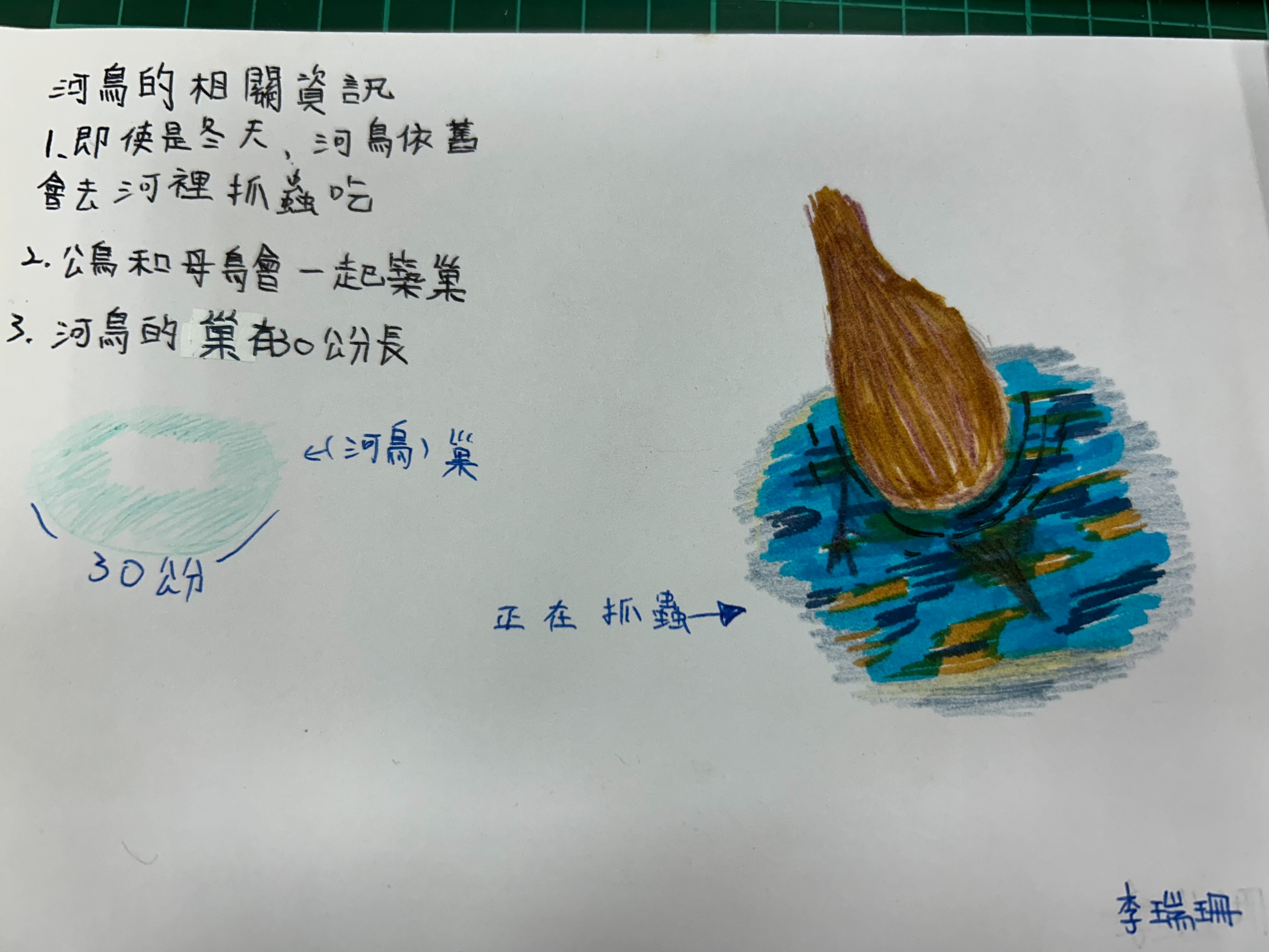 查找探索雙溪(資訊)
麻雀、燕子、白頭翁、畫眉
五色鳥、小白鷺、大卷尾
九官鳥 、金背鳩
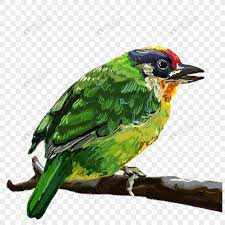 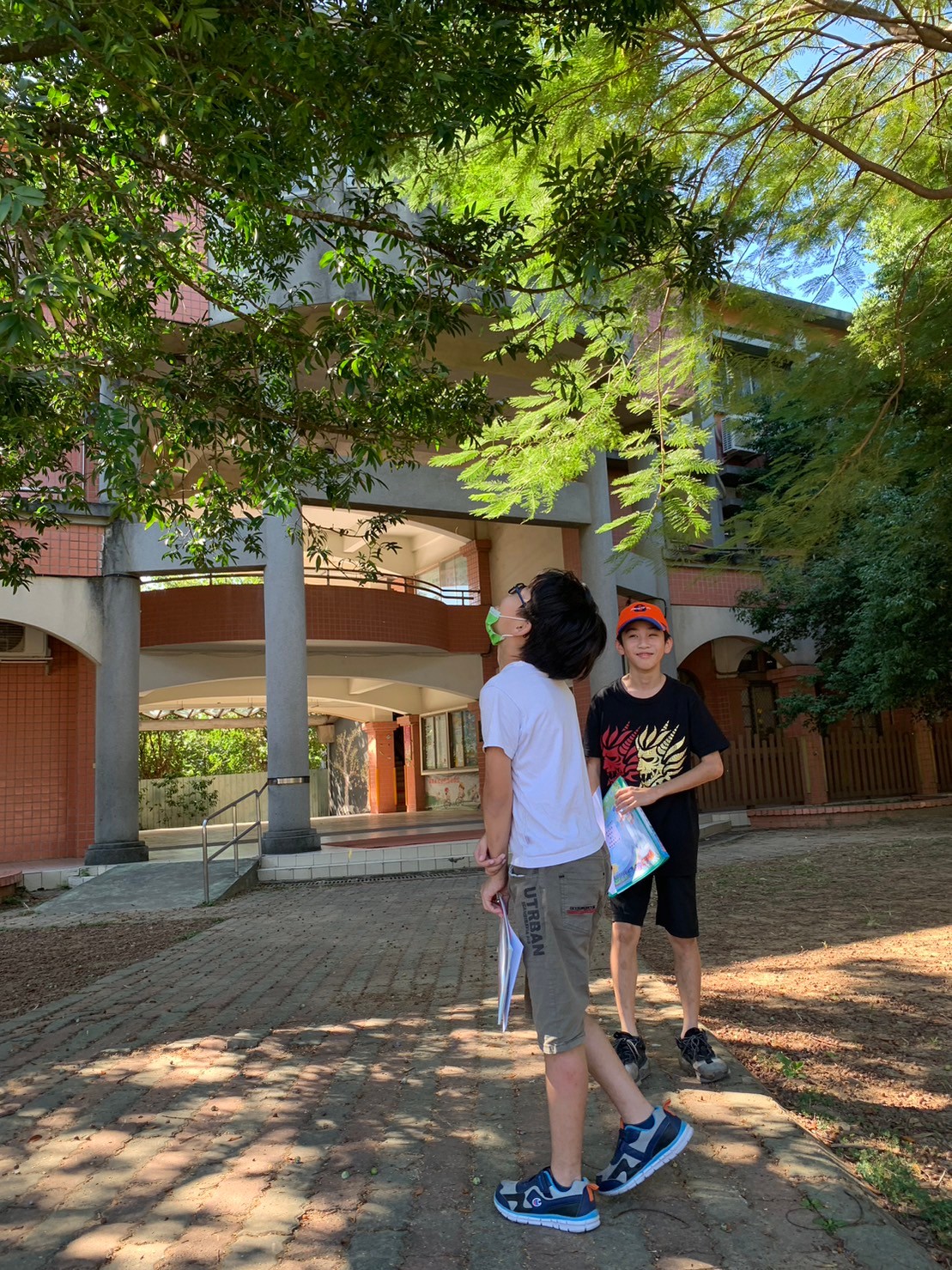 寫生-繪製鳥圖案(綜合)
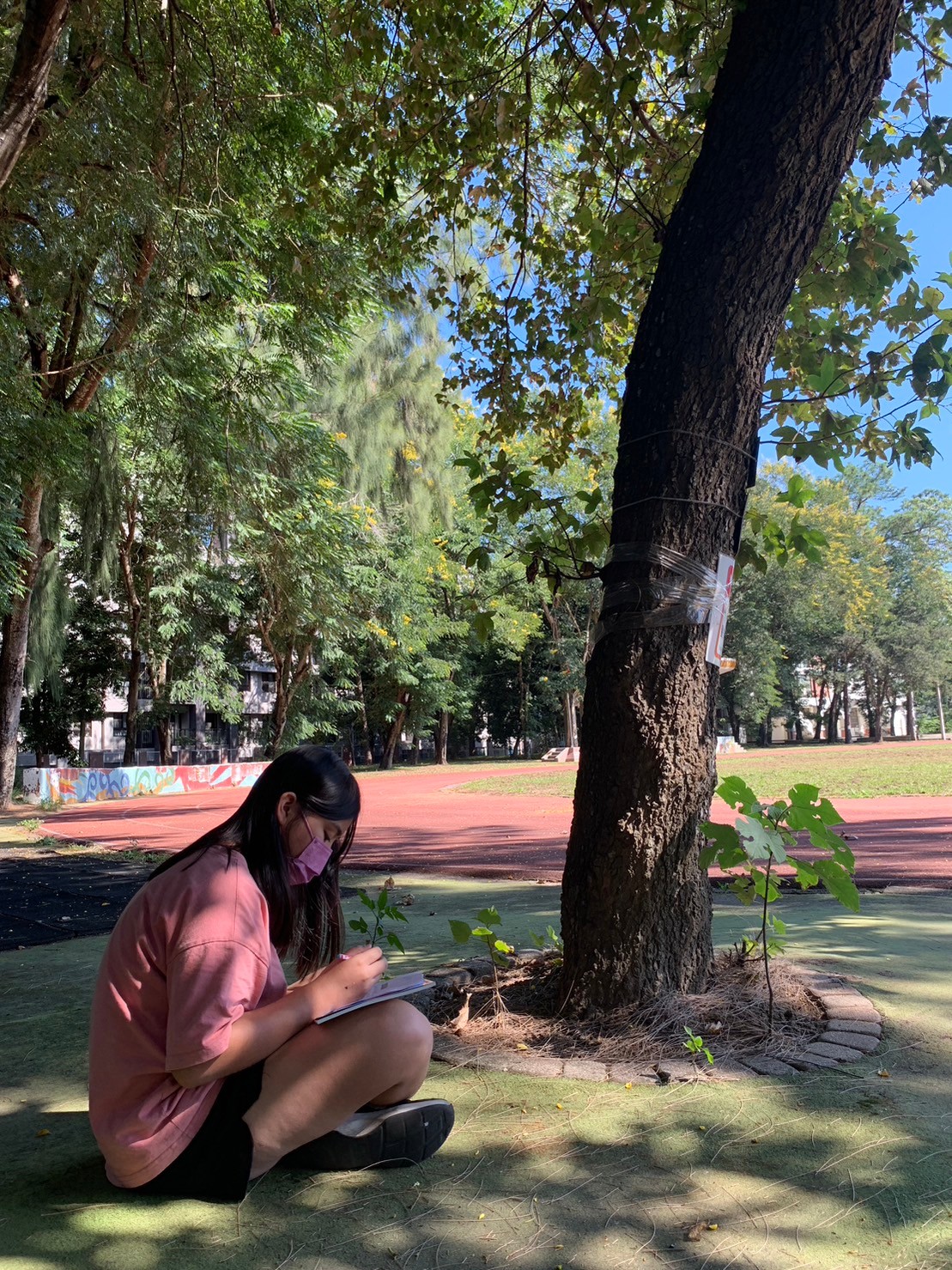 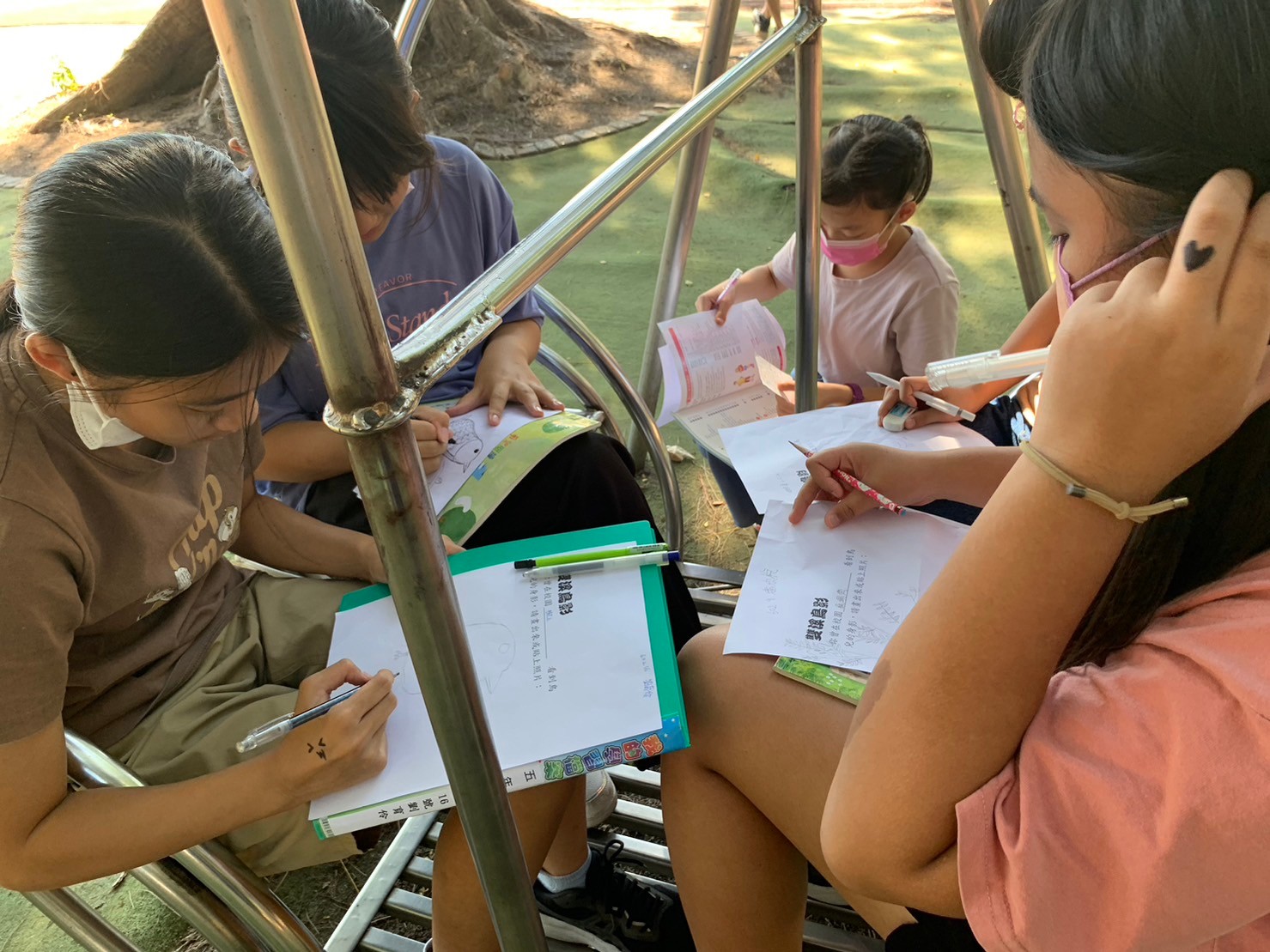 寫生-繪製鳥圖案(綜合)
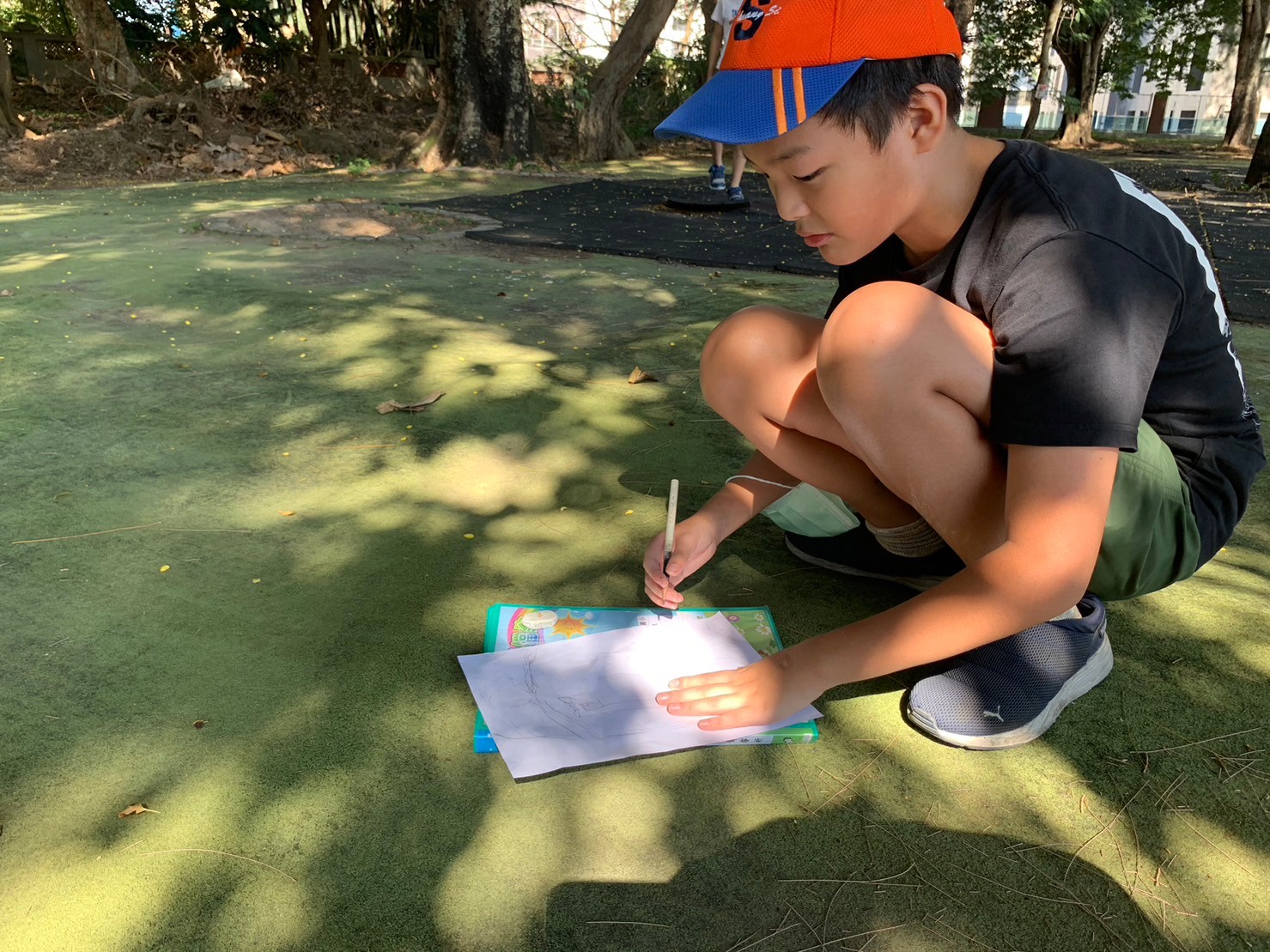 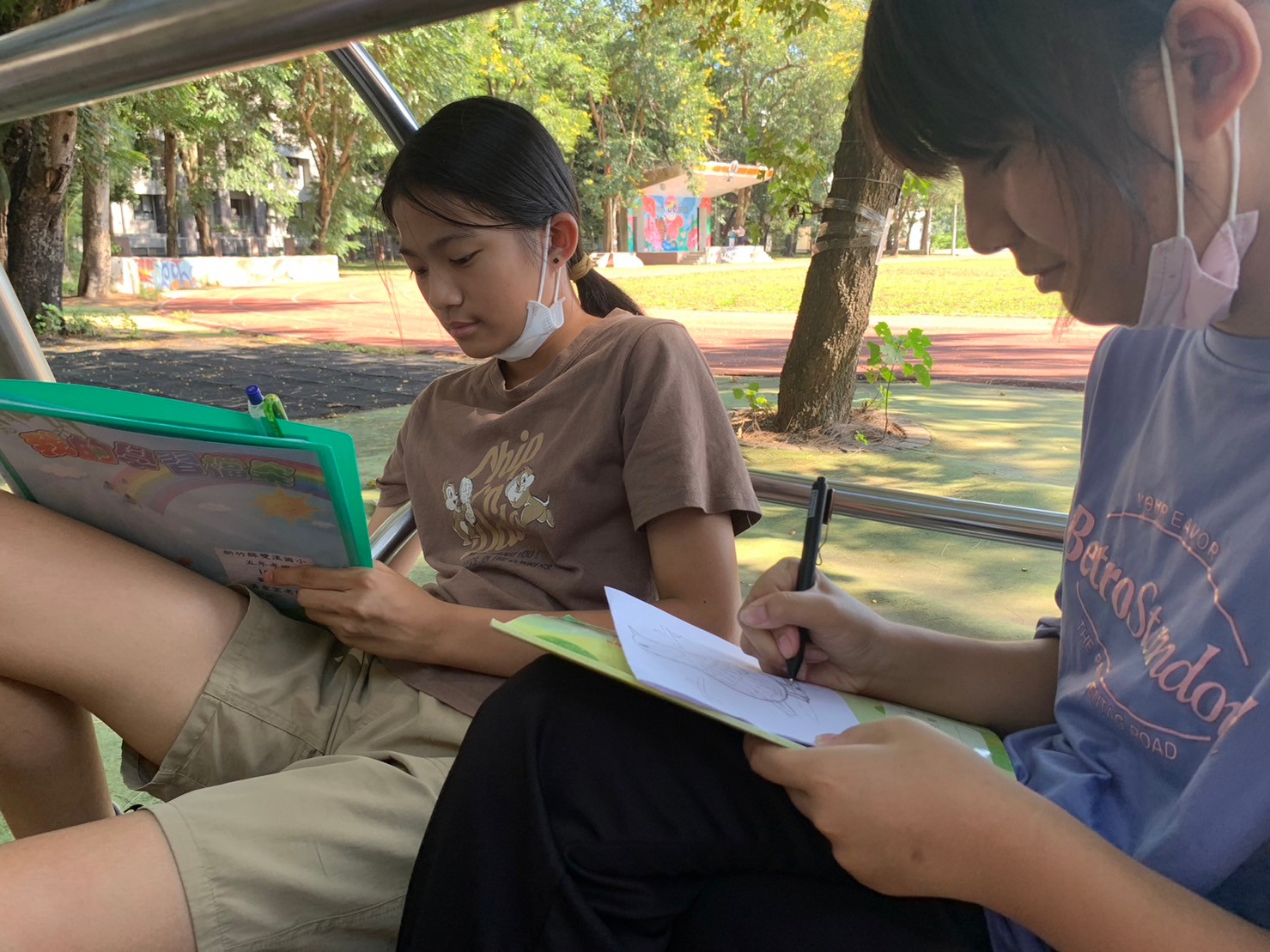 查找探索雙溪(綜合)
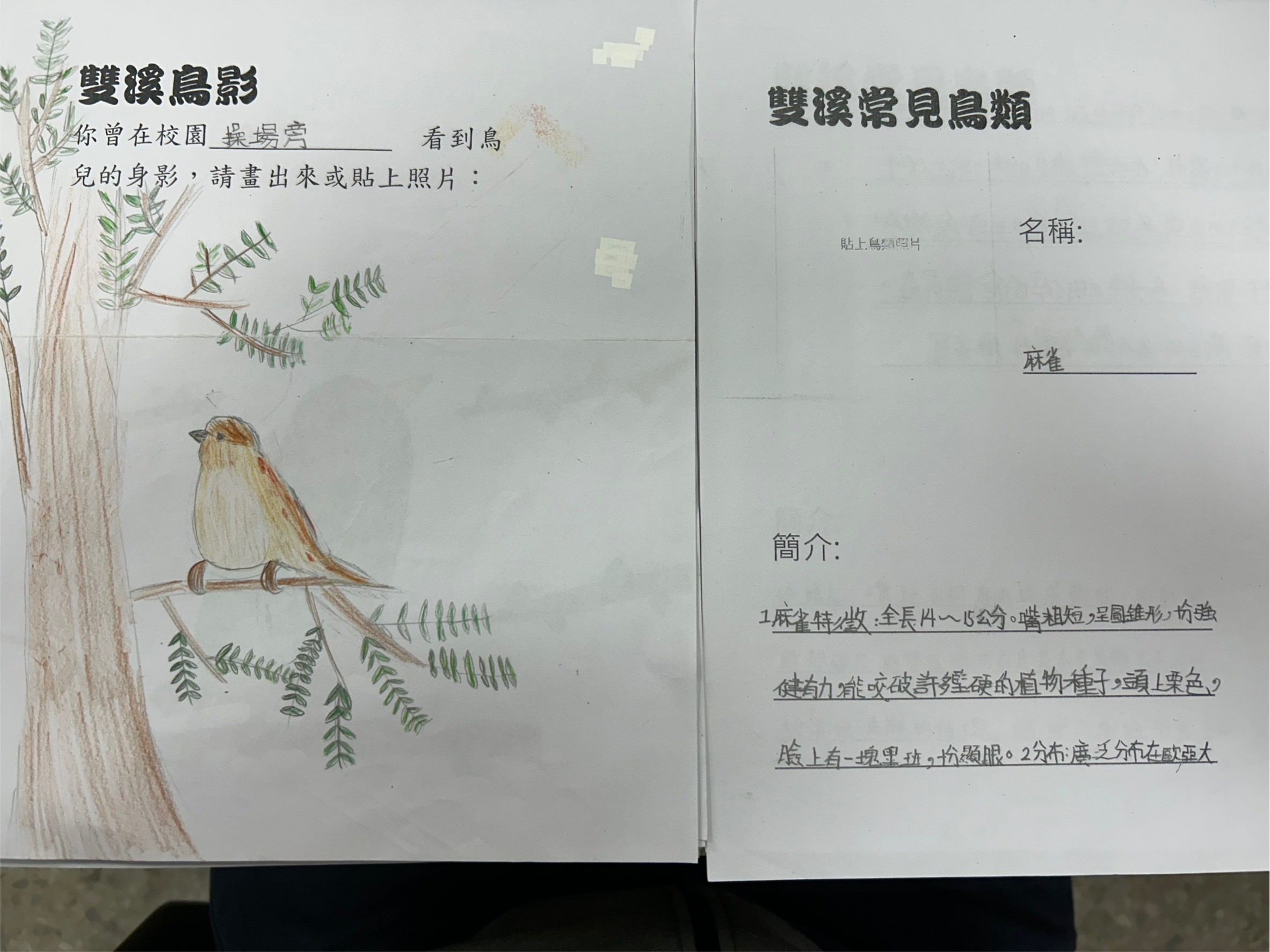 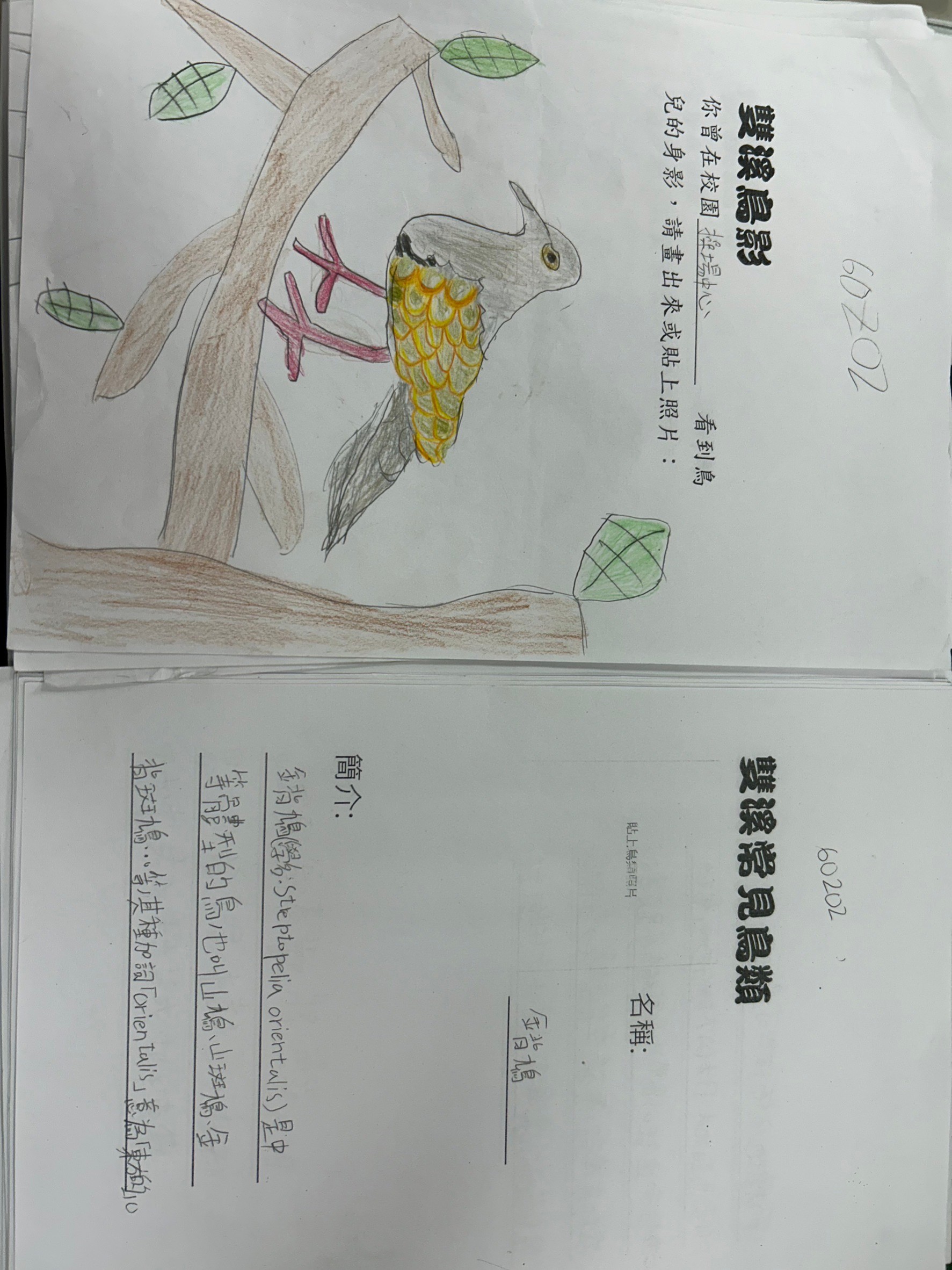 插圖+簡介
查找探索雙溪(綜合)
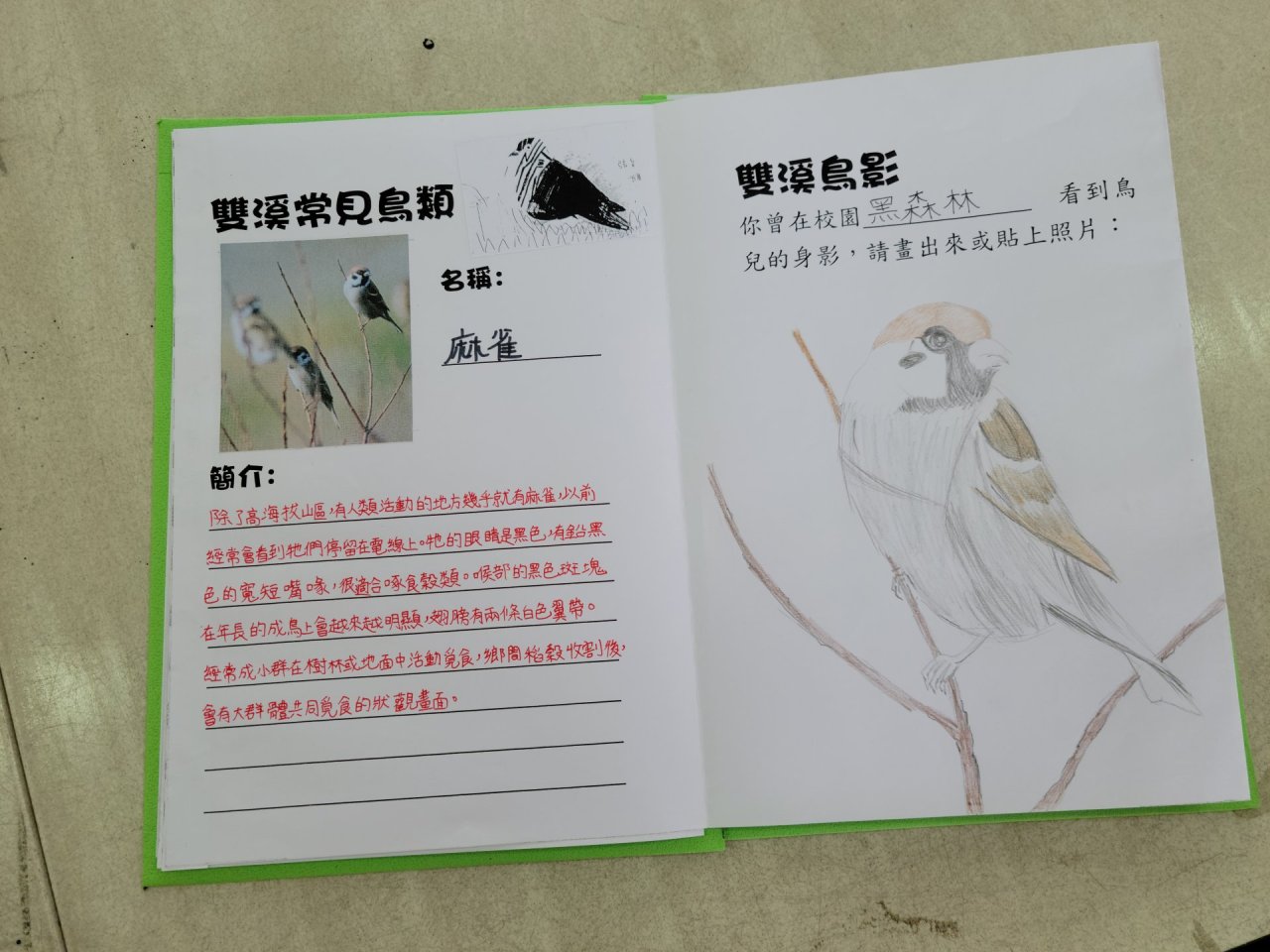 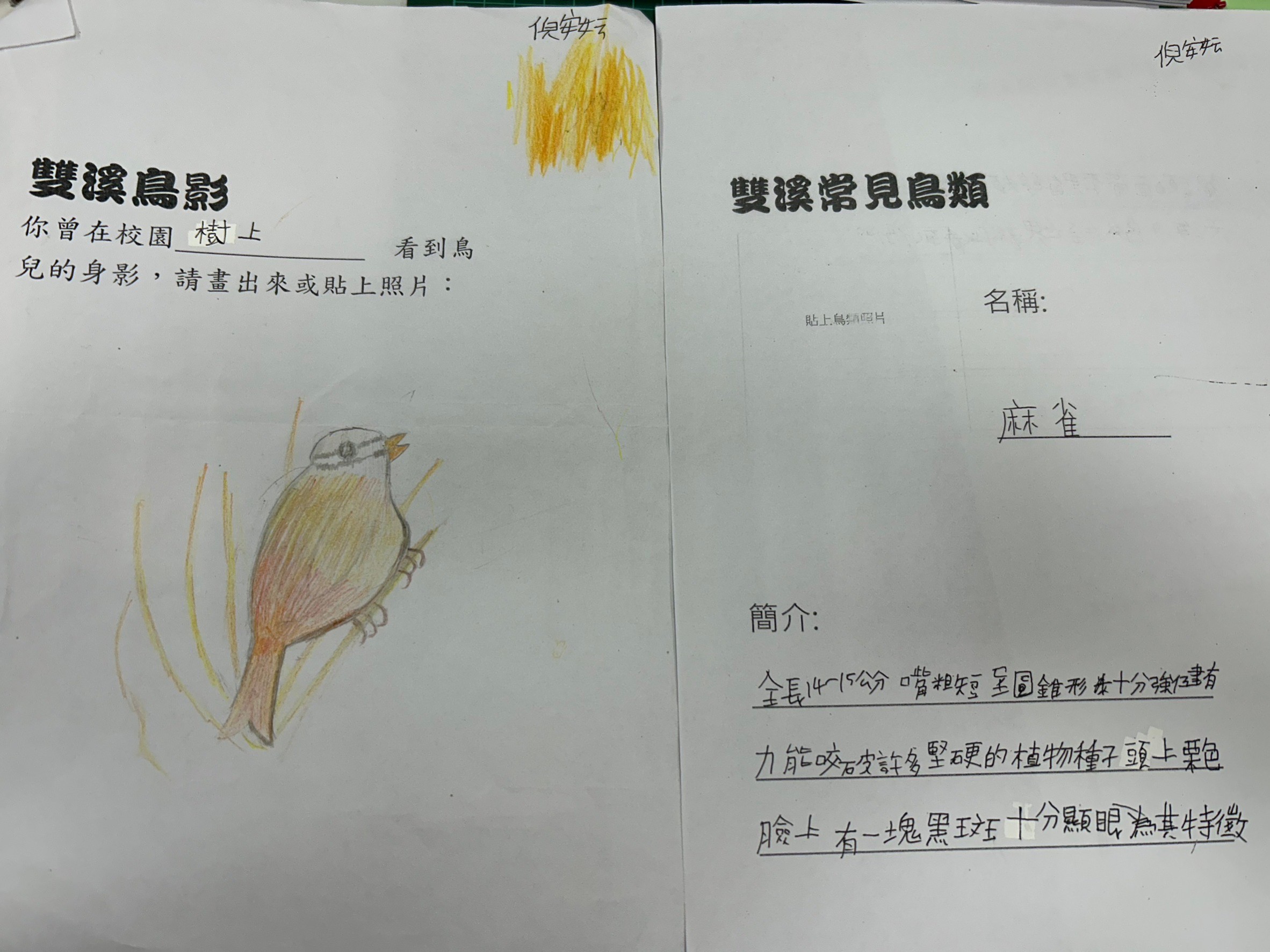 《鳥》詩的創作(語文領域)
為鳥寫一首詩。

將自己比擬成一隻鳥的優缺點。

描述環境給你的感受。
《鳥》詩的創作(語文領域)
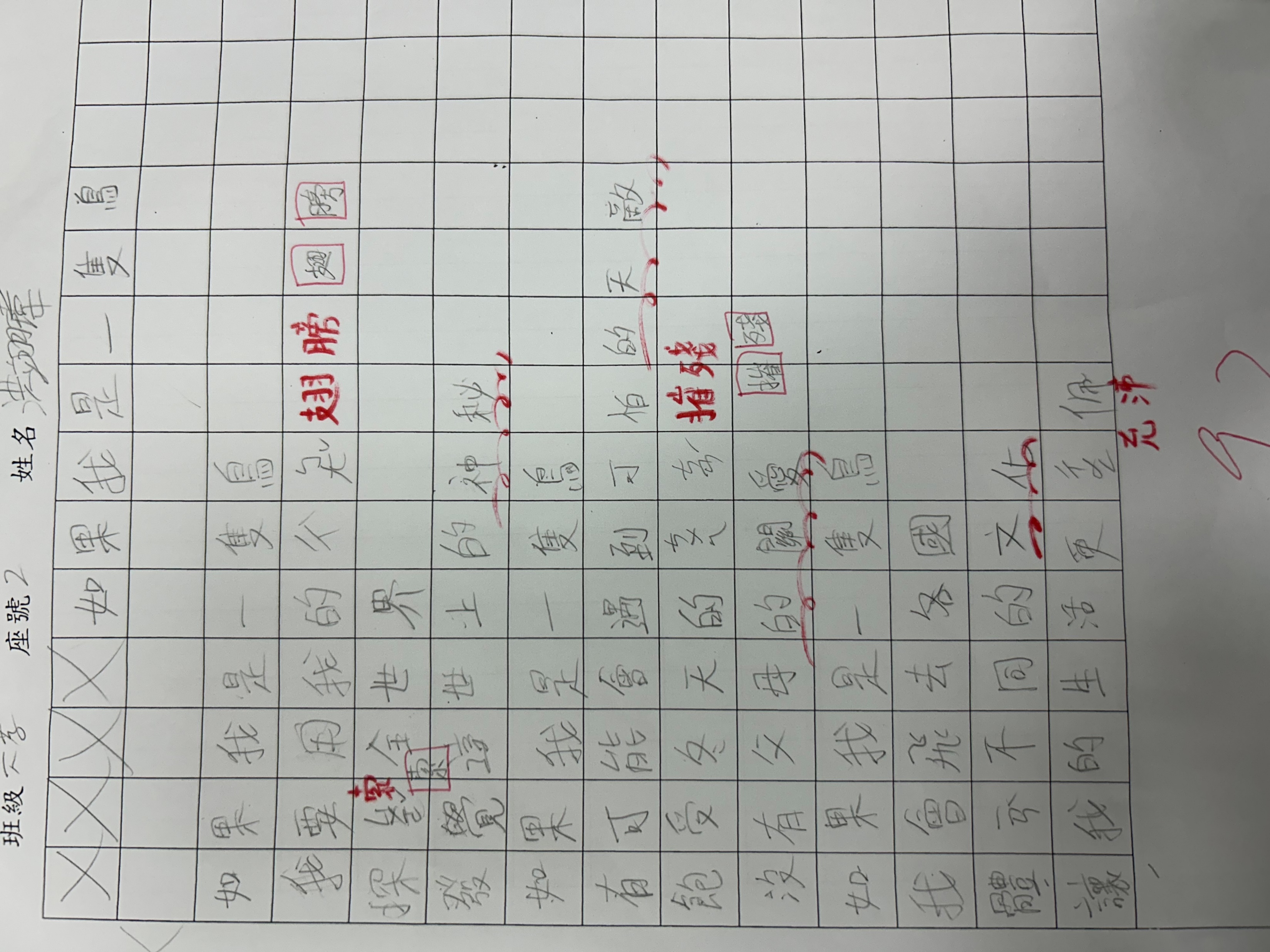 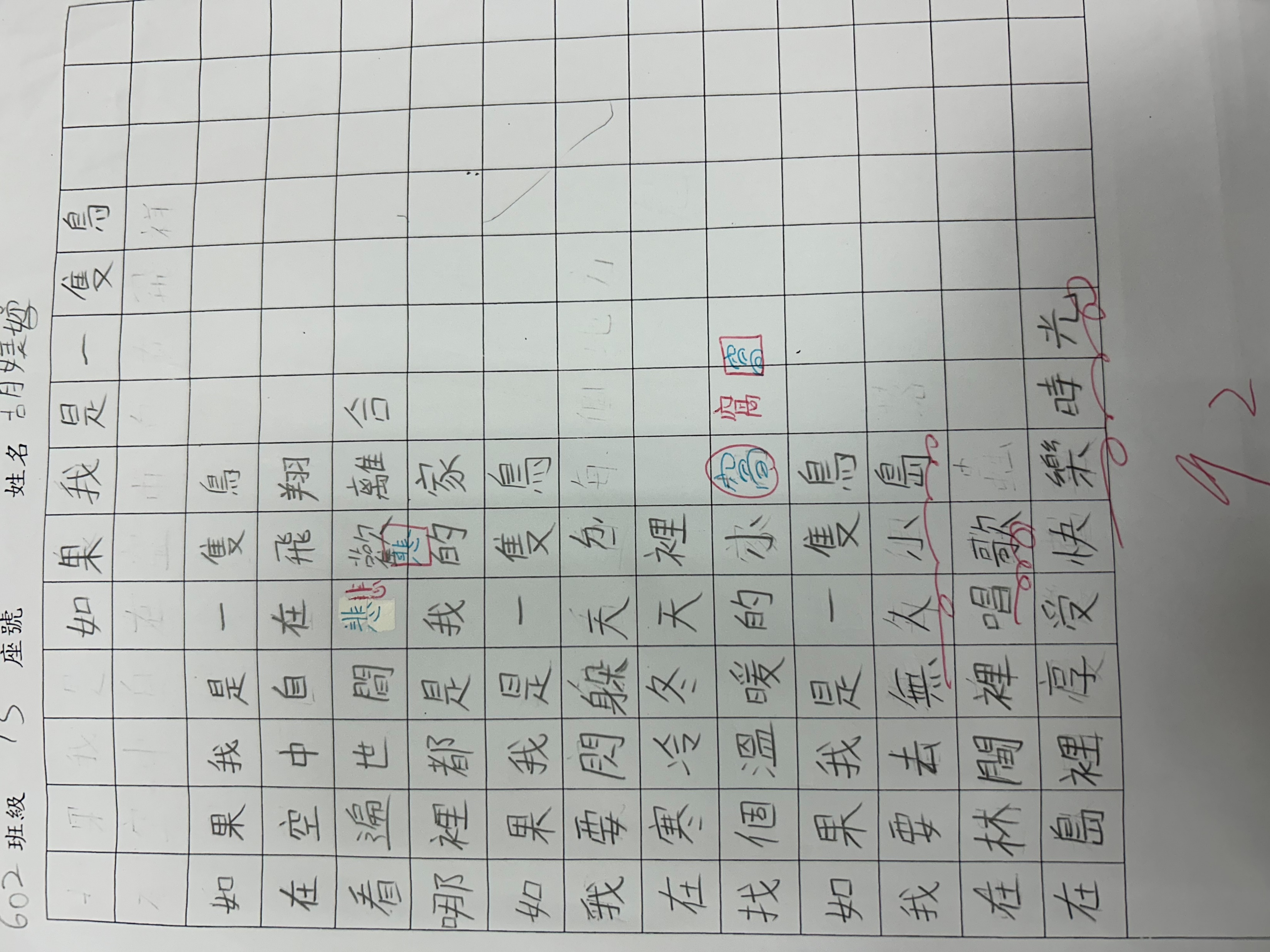 Names of Birds & The Body of Bird(英語領域)
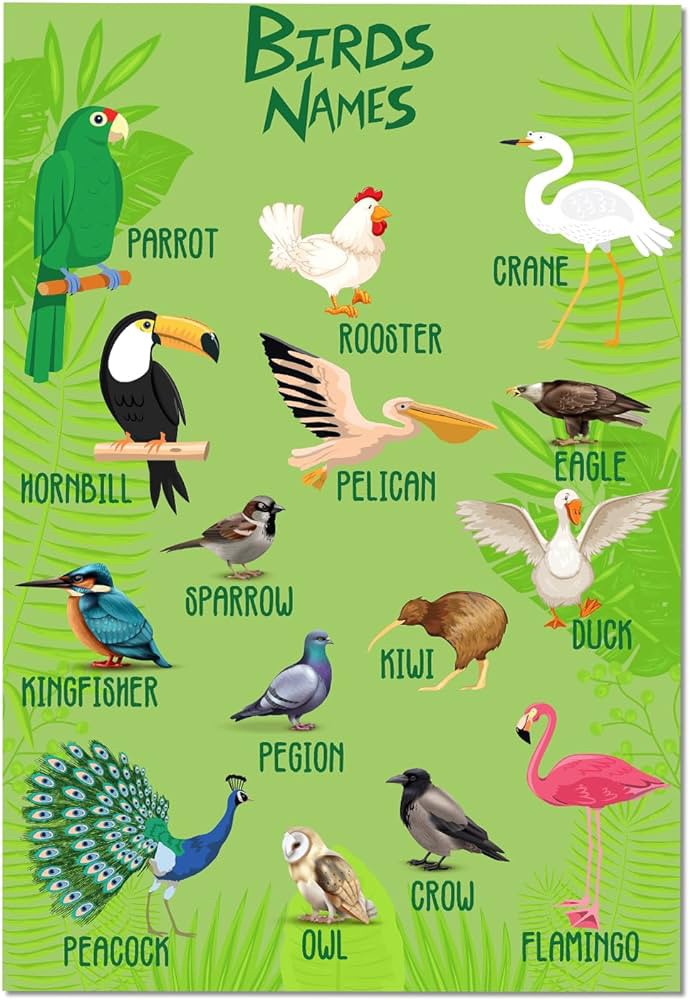 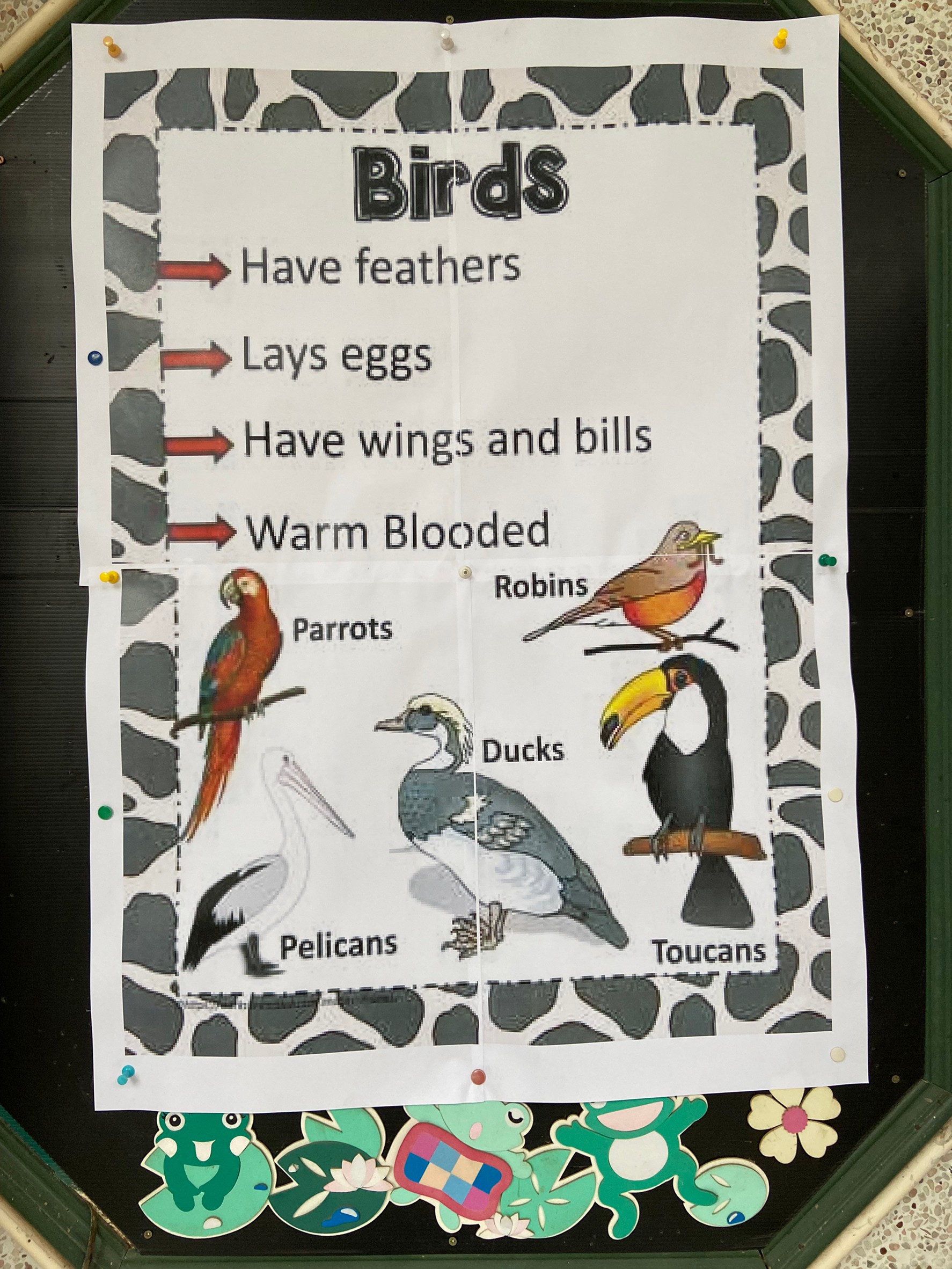 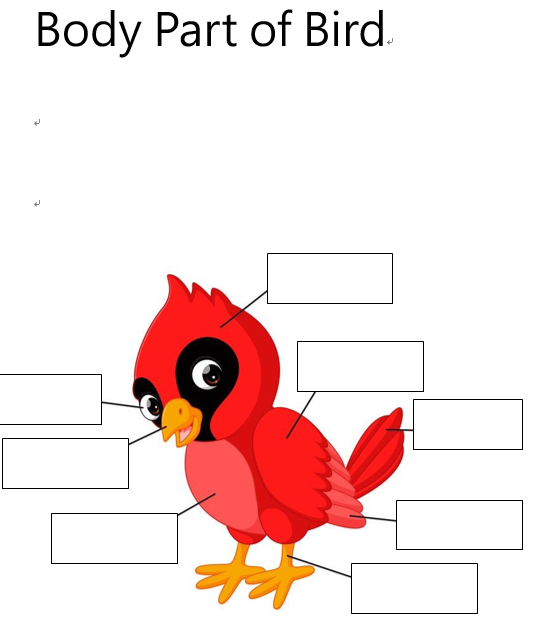 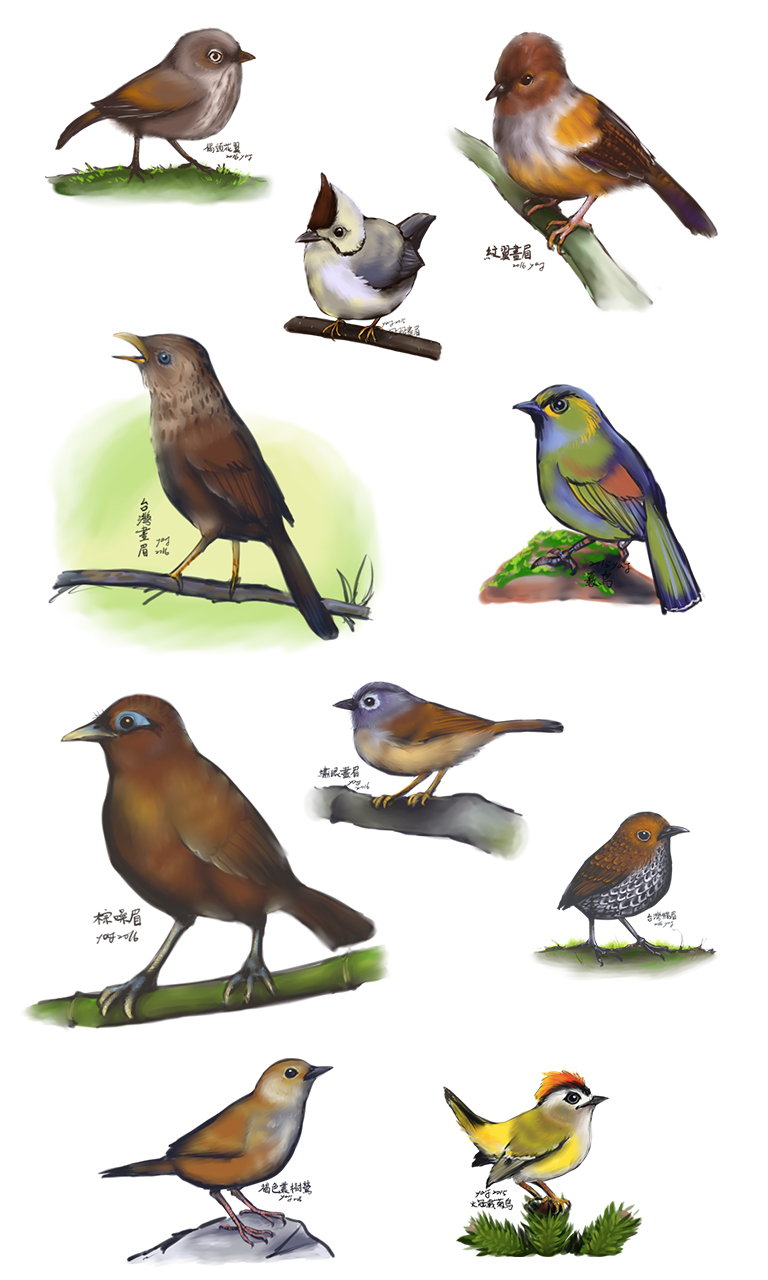 六年級校本課程
（Thanks for listening）